LOGO
Free
PowerPoint Templates
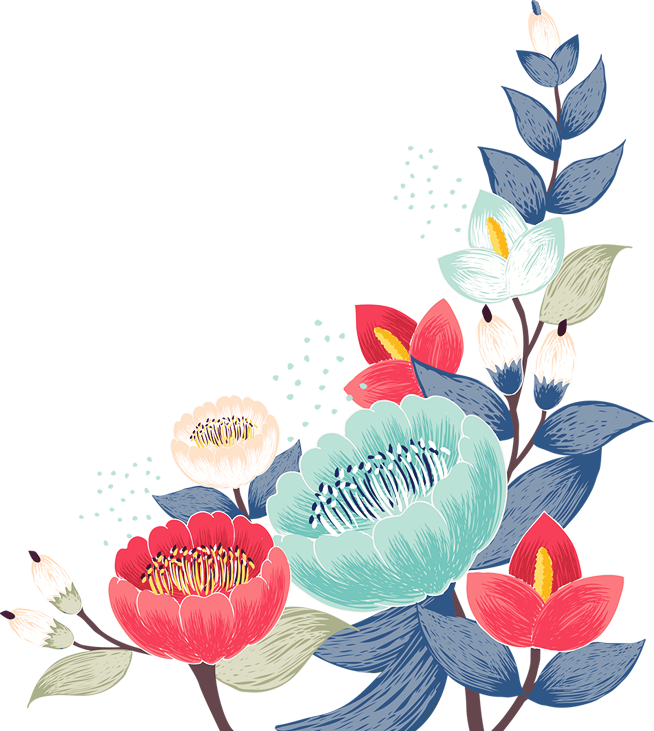 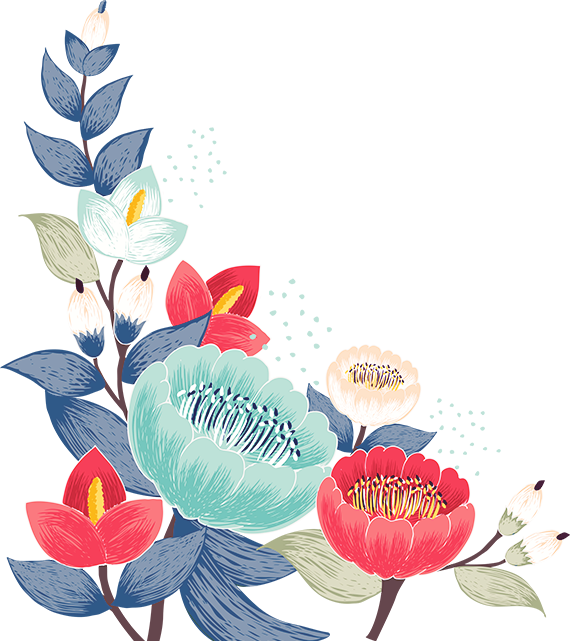 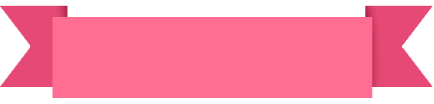 Insert the Subtitle of Your Presentation
REPORT ：FREEPPT7.COM     TIME ：20XX
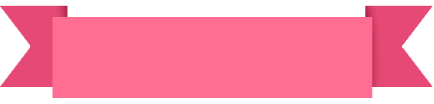 Contents
Add title text
Add title text
Add title text
Add title text
Add title text
01
02
03
04
05
When a cigarette falls in love with a match,it is destined to be hurt.
When a cigarette falls in love with a match,it is destined to be hurt.
When a cigarette falls in love with a match,it is destined to be hurt.
When a cigarette falls in love with a match,it is destined to be hurt.
When a cigarette falls in love with a match,it is destined to be hurt.
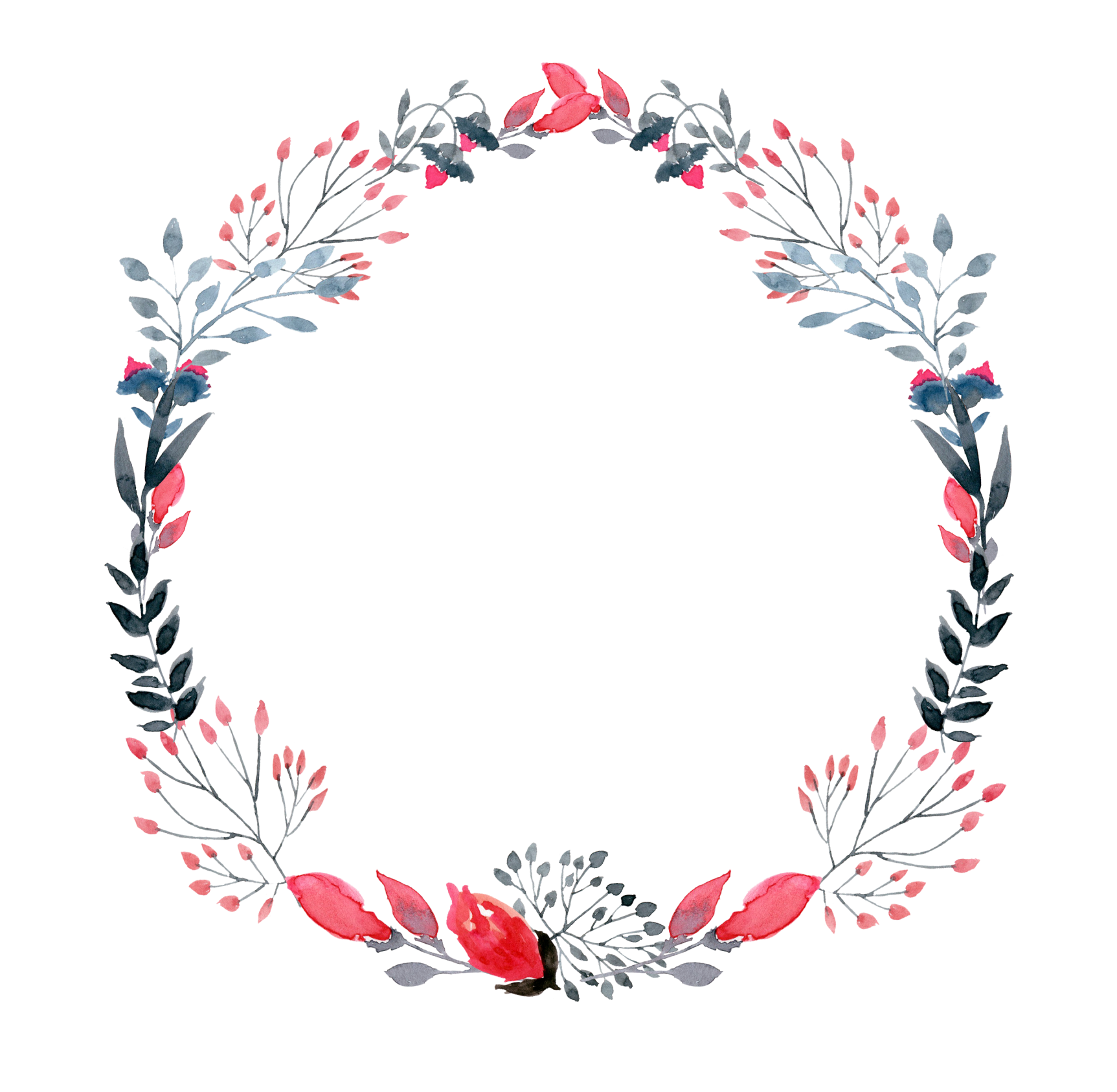 PART
01
Add title text
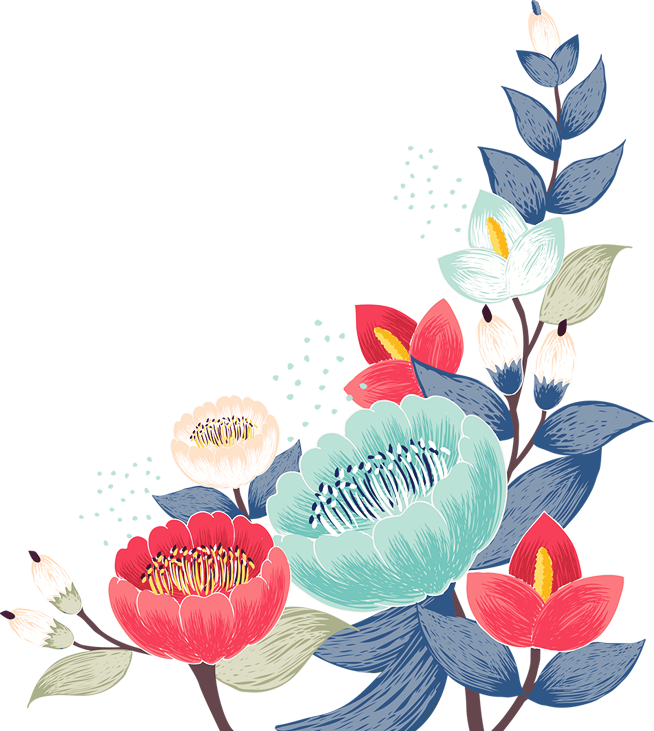 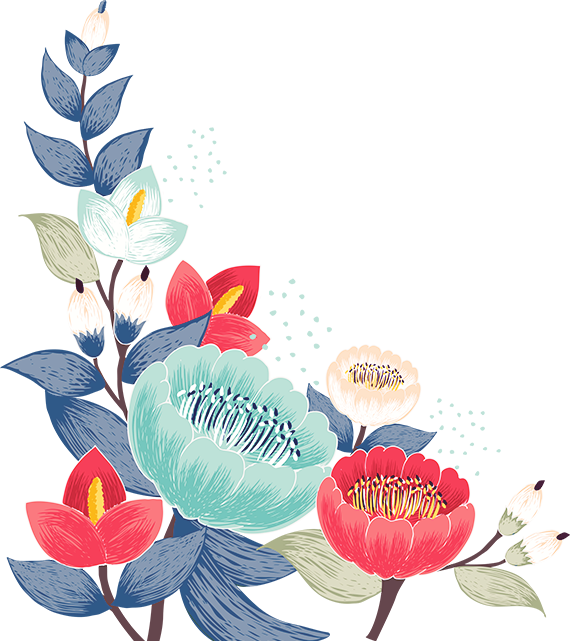 When a cigarette falls in love with a match,it is destined to be hurt.When a cigarette falls in love with a match,it is destined to be hurt.
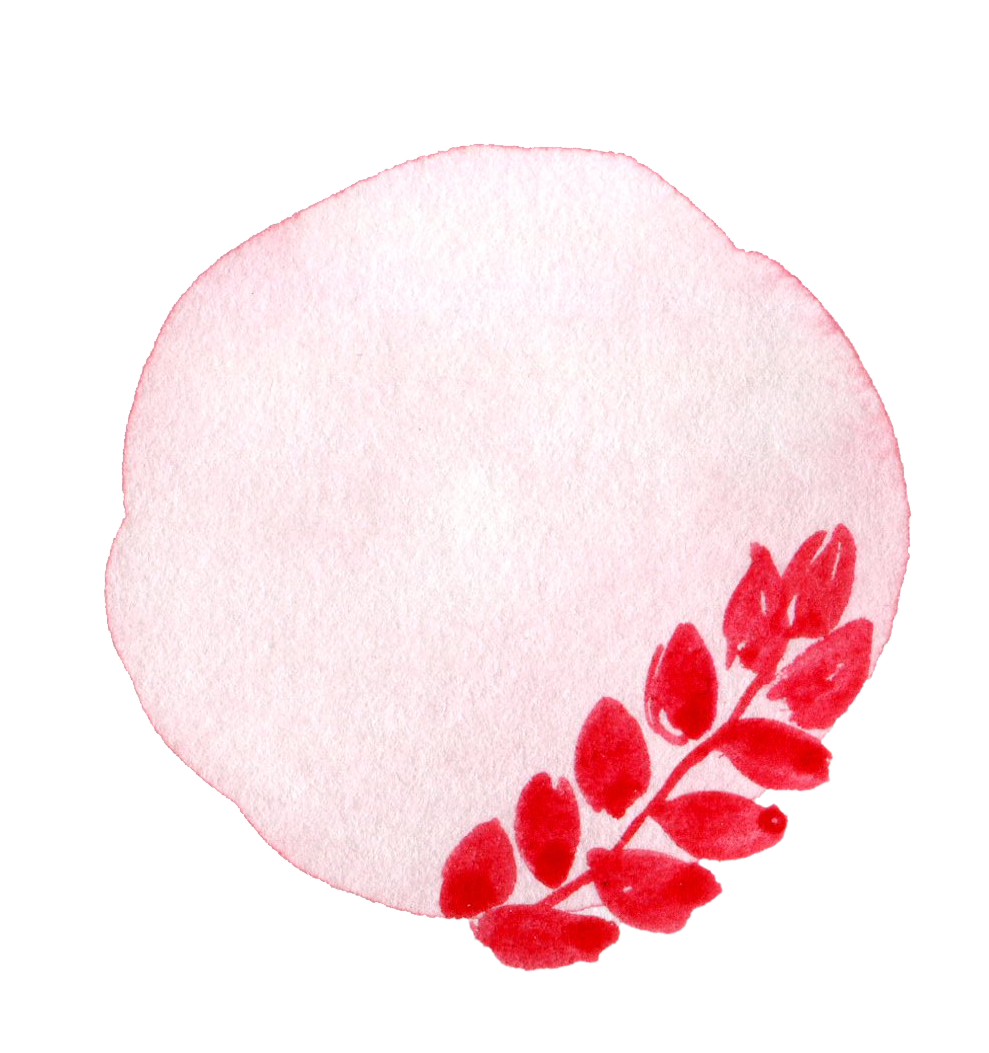 1
Add title text here
1
When a cigarette falls in love with a match,it is destined to be hurt.
2
When a cigarette falls in love with a match,it is destined to be hurt.
3
When a cigarette falls in love with a match,it is destined to be hurt.
Add title
4
When a cigarette falls in love with a match,it is destined to be hurt.
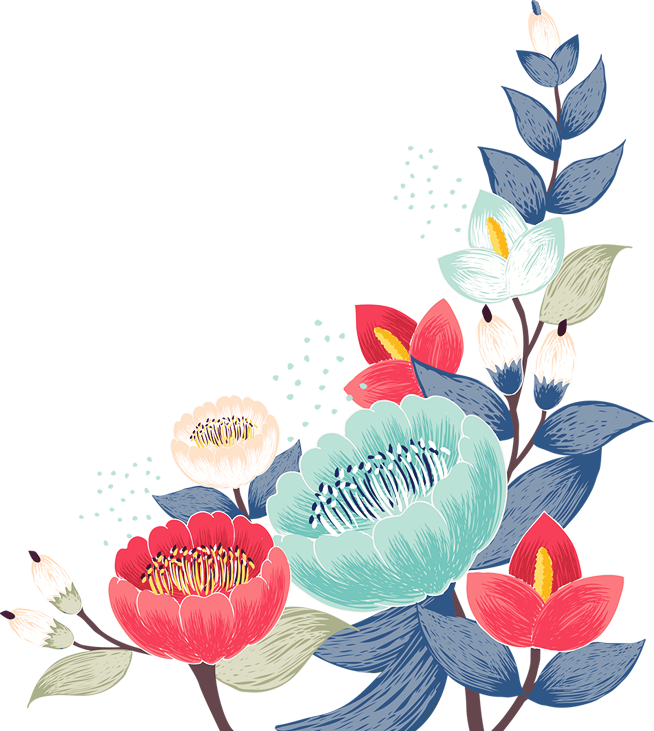 When a cigarette falls in love with a match,it is destined to be hurt.When a cigarette falls in love with a match,it is destined to be hurt.
1
When a cigarette falls in love with a match,it is destined to be hurt.When a cigarette falls in love with a match,it is destined to be hurt.
2
Add title
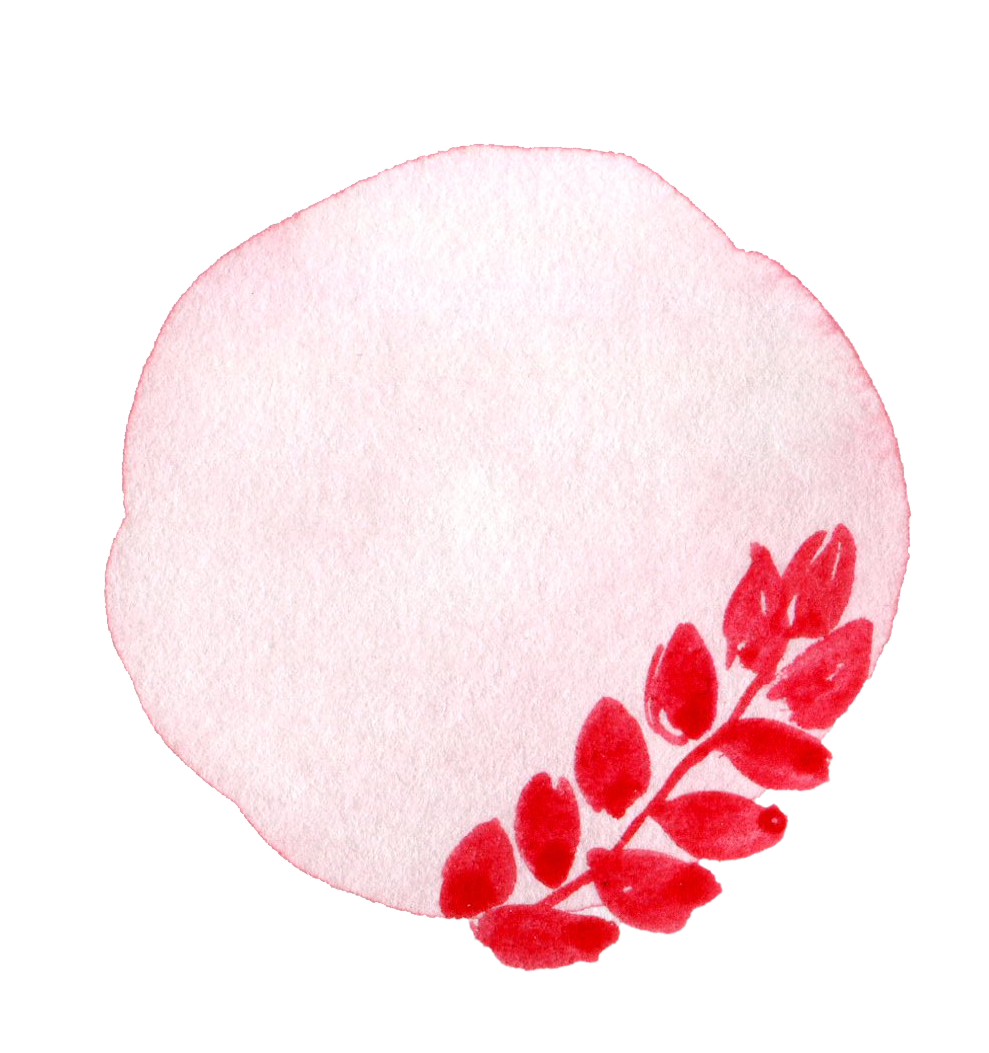 1
Add title text here
Add title text
When a cigarette falls in love with a match,it is destined to be hurt.When a cigarette falls in love with a match,it is destined to be hurt.When a cigarette falls in love with a match,it is destined to be hurt.
Add title
Add title text
When a cigarette falls in love with a match,it is destined to be hurt.When a cigarette falls in love with a match,it is destined to be hurt.When a cigarette falls in love with a match,it is destined to be hurt.
Add title text here
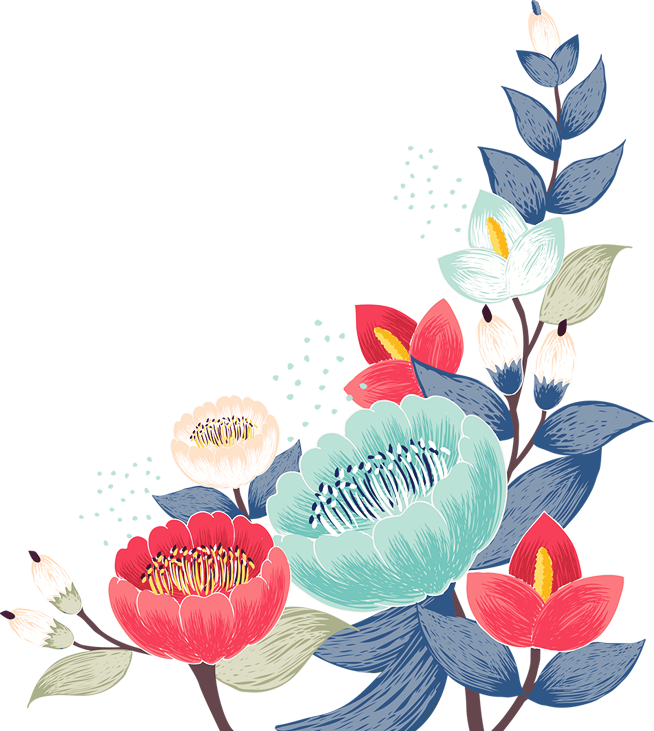 Add title text
When a cigarette falls in love with a match,it is destined to be hurt.When a cigarette falls in love with a match,it is destined to be hurt.When a cigarette falls in love with a match,it is destined to be hurt.
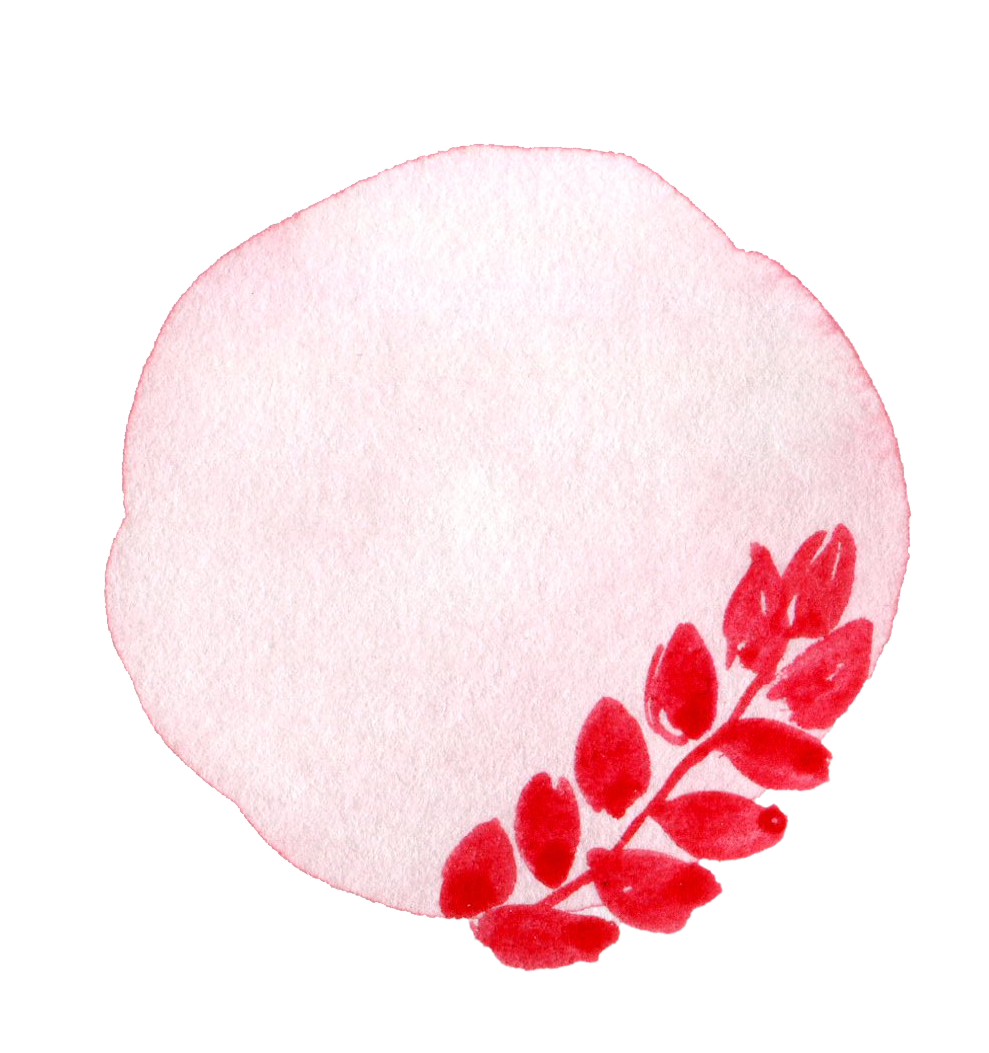 1
Add title text here
Add title text here
Add title text here
Add title text here
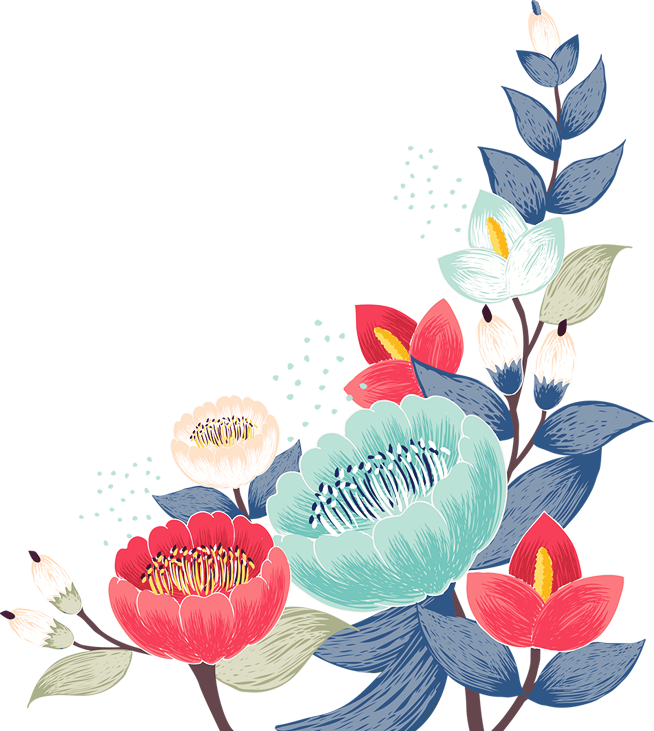 When a cigarette falls in love with a match,it is destined to be hurt.When a cigarette falls in love with a match,it is destined to be hurt.
When a cigarette falls in love with a match,it is destined to be hurt.When a cigarette falls in love with a match,it is destined to be hurt.
When a cigarette falls in love with a match,it is destined to be hurt.When a cigarette falls in love with a match,it is destined to be hurt.
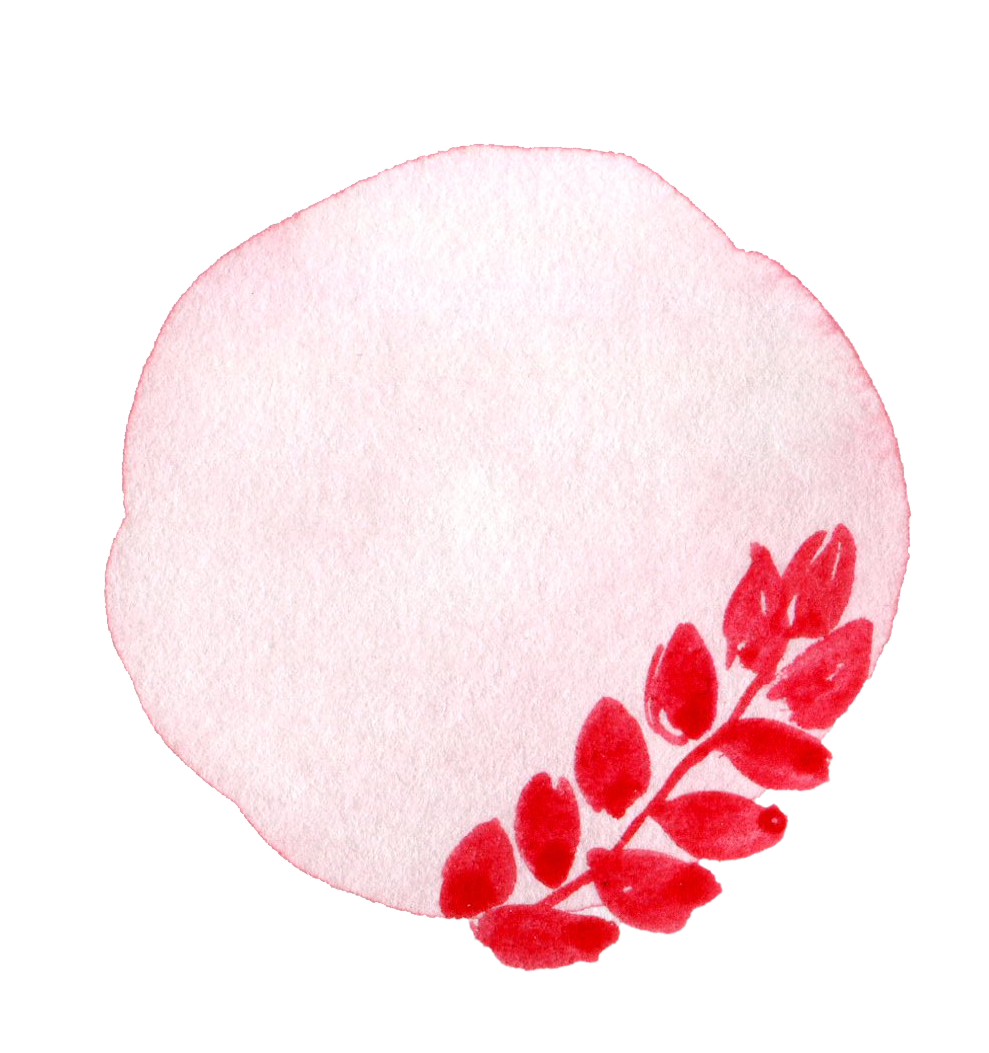 1
Add title text here
Add title text
01
When a cigarette falls in love with a match,it is destined to be hurt.When a cigarette falls in love with a match,it is destined to be hurt.
Add title text
02
When a cigarette falls in love with a match,it is destined to be hurt.When a cigarette falls in love with a match,it is destined to be hurt.
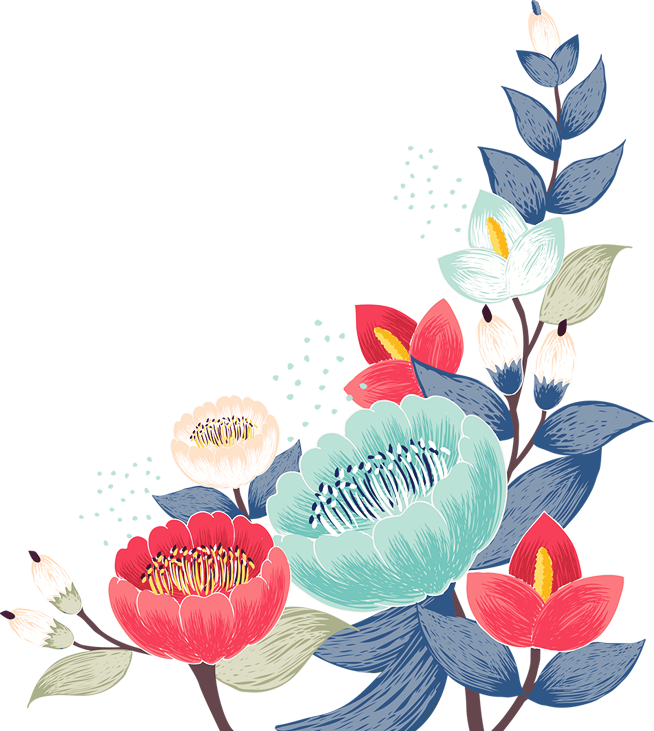 Add title text
03
When a cigarette falls in love with a match,it is destined to be hurt.When a cigarette falls in love with a match,it is destined to be hurt.
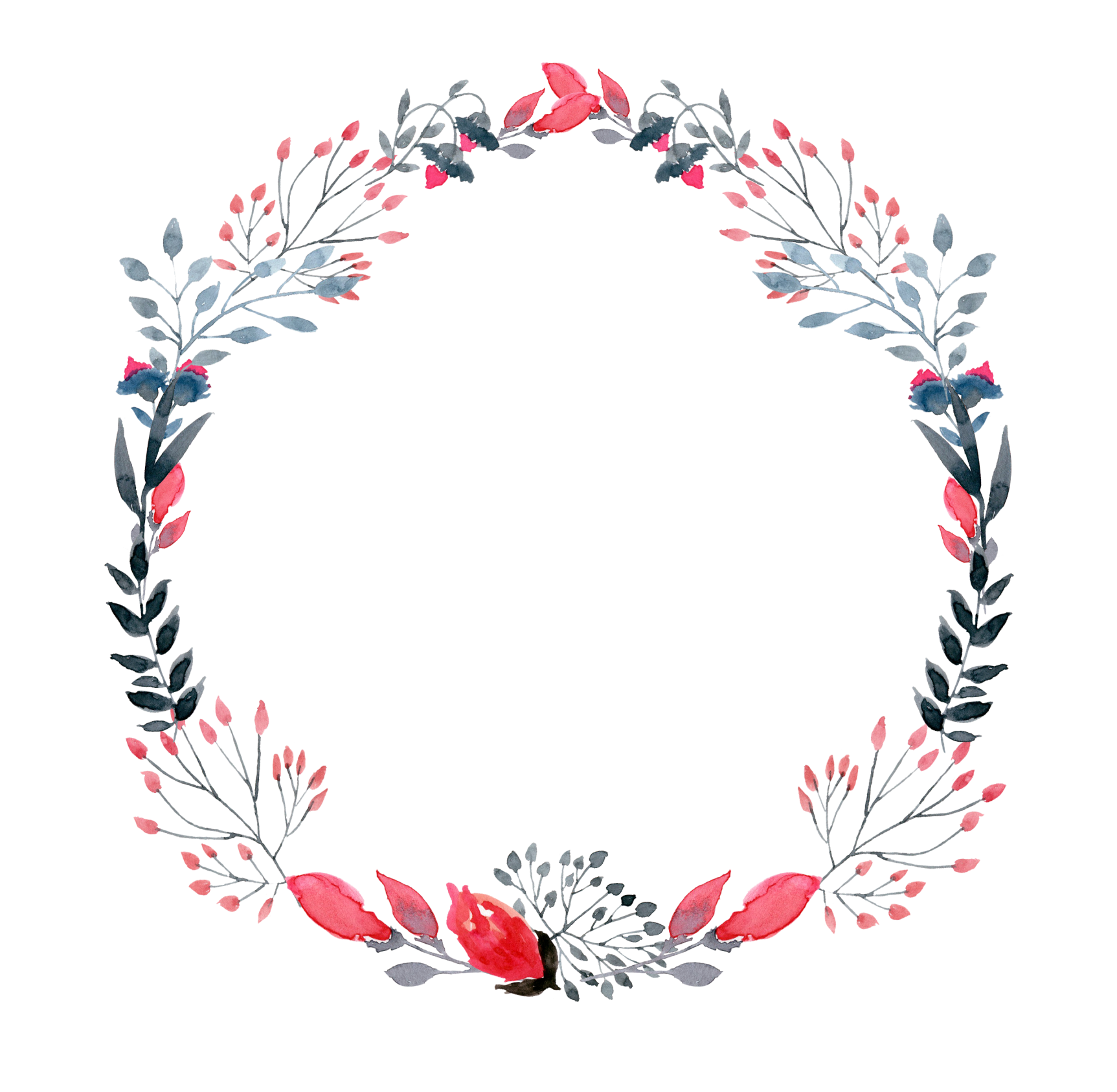 PART
02
Add title text
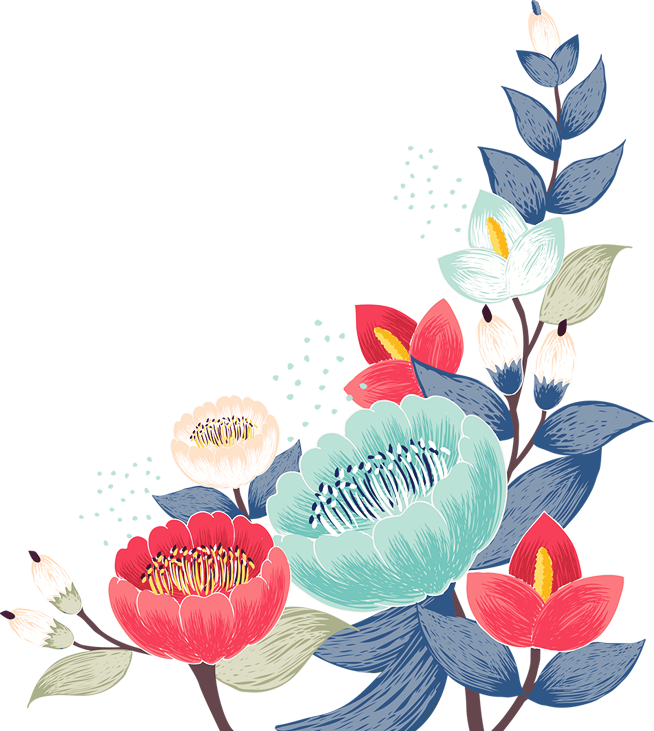 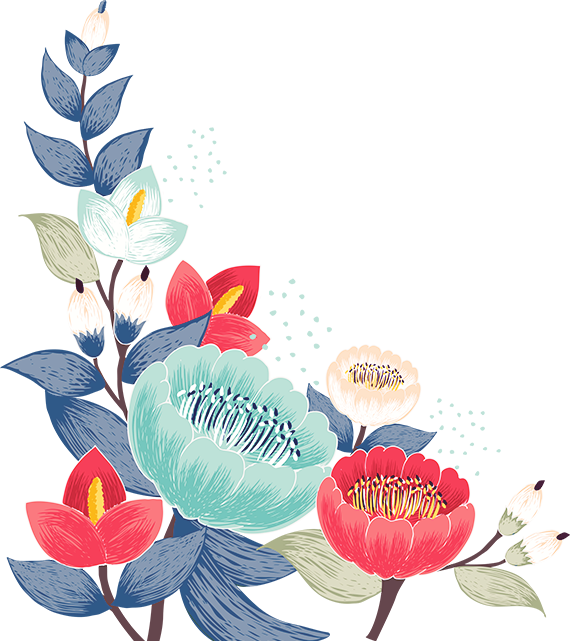 When a cigarette falls in love with a match,it is destined to be hurt.When a cigarette falls in love with a match,it is destined to be hurt.
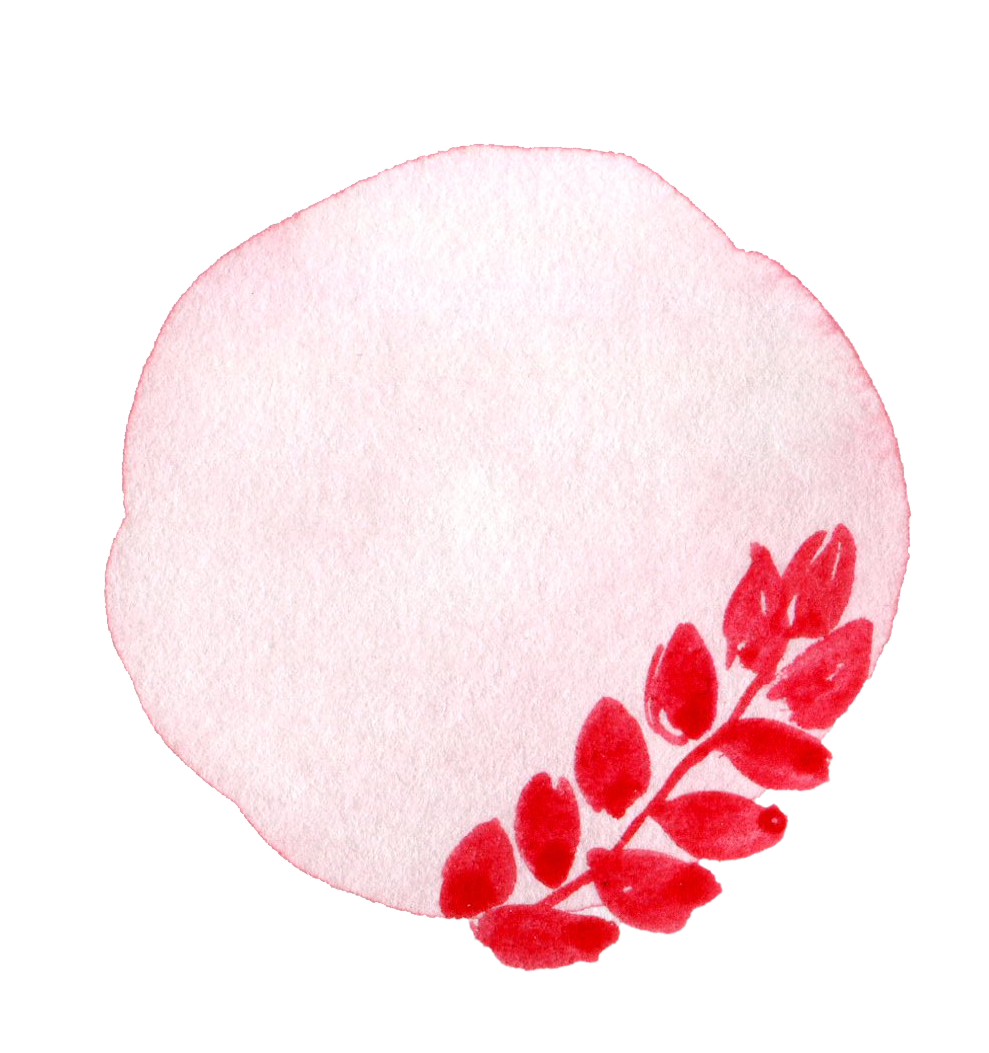 2
Add title
Add title
Add title
Add title
Add title text here
When a cigarette falls in love with a match,it is destined to be hurt.When a cigarette falls in love with a match,it is destined to be hurt.
When a cigarette falls in love with a match,it is destined to be hurt.When a cigarette falls in love with a match,it is destined to be hurt.
Add title text
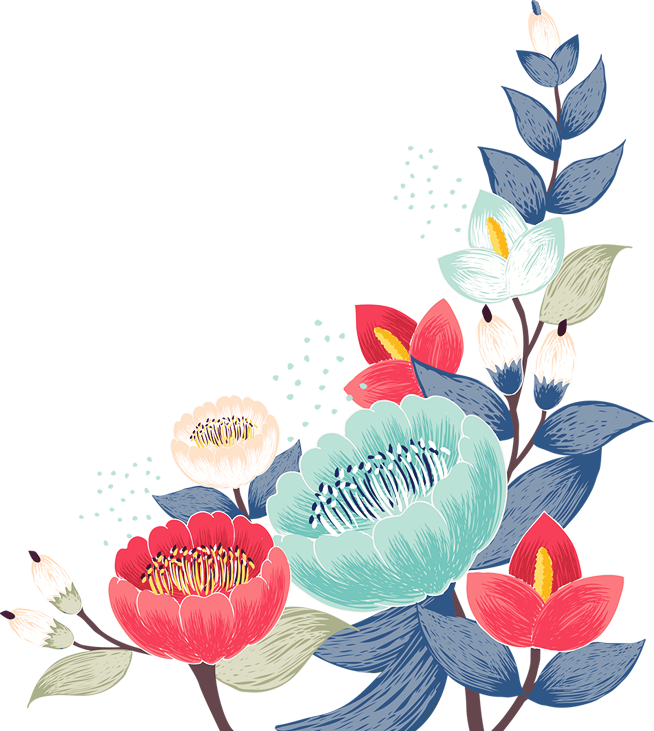 When a cigarette falls in love with a match,it is destined to be hurt.When a cigarette falls in love with a match,it is destined to be hurt.
When a cigarette falls in love with a match,it is destined to be hurt.When a cigarette falls in love with a match,it is destined to be hurt.
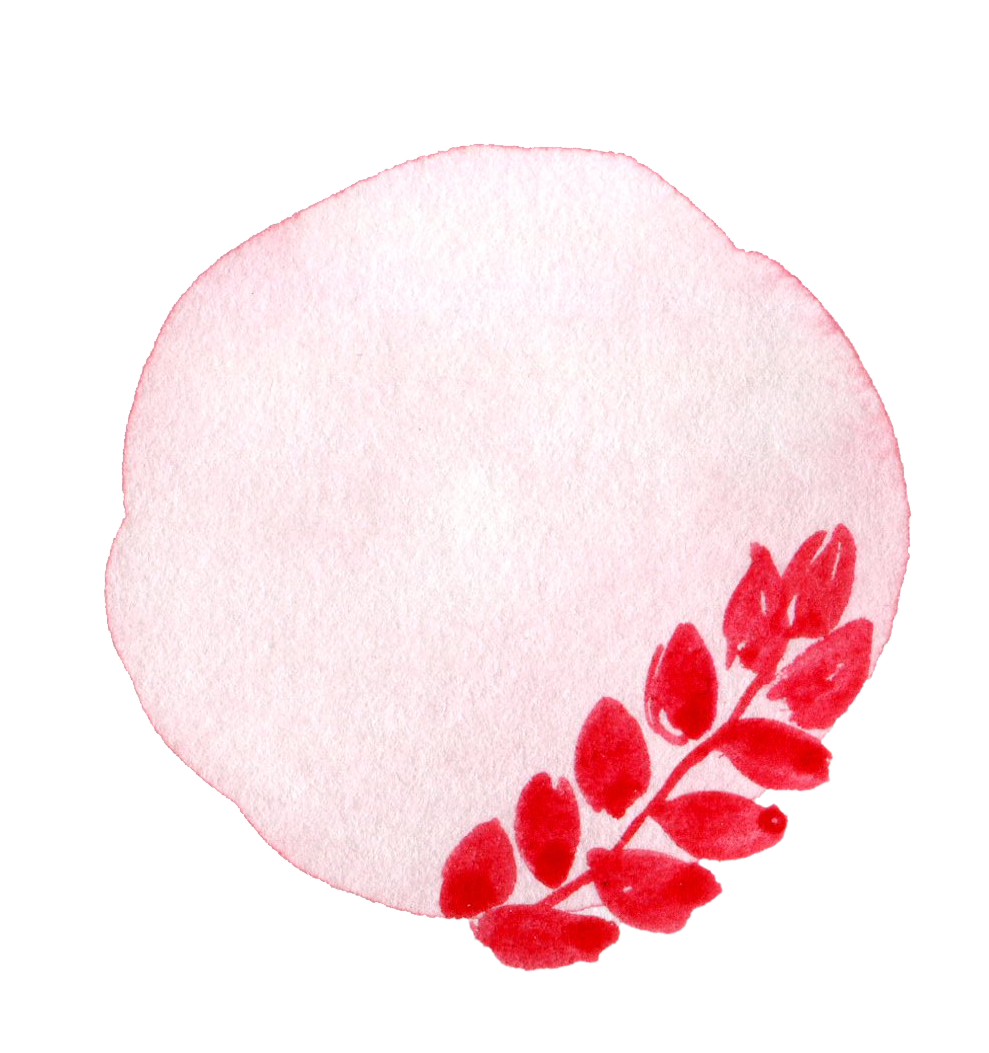 2
Add title text here
Add title text
Add title text
Add title text
Add title text
Add title text
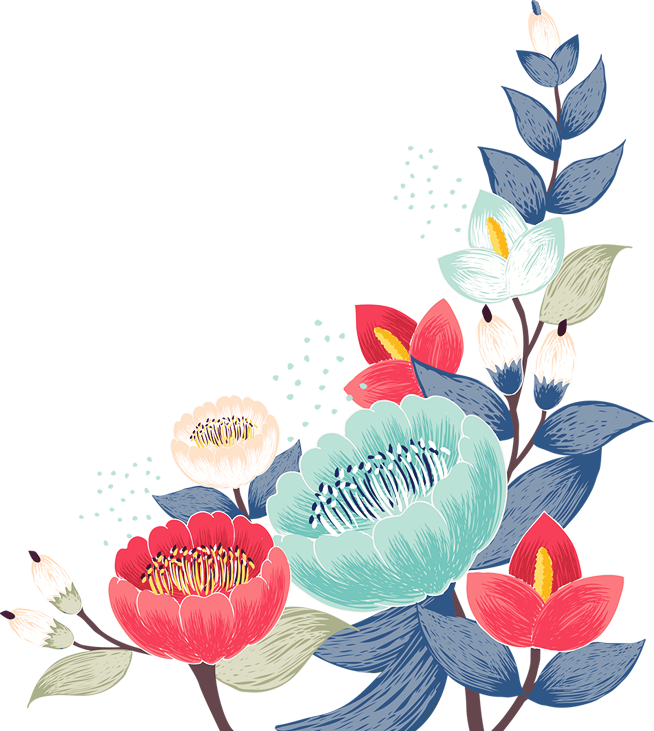 When a cigarette falls in love with a match,it is destined to be hurt.
When a cigarette falls in love with a match,it is destined to be hurt.
When a cigarette falls in love with a match,it is destined to be hurt.
When a cigarette falls in love with a match,it is destined to be hurt.
When a cigarette falls in love with a match,it is destined to be hurt.
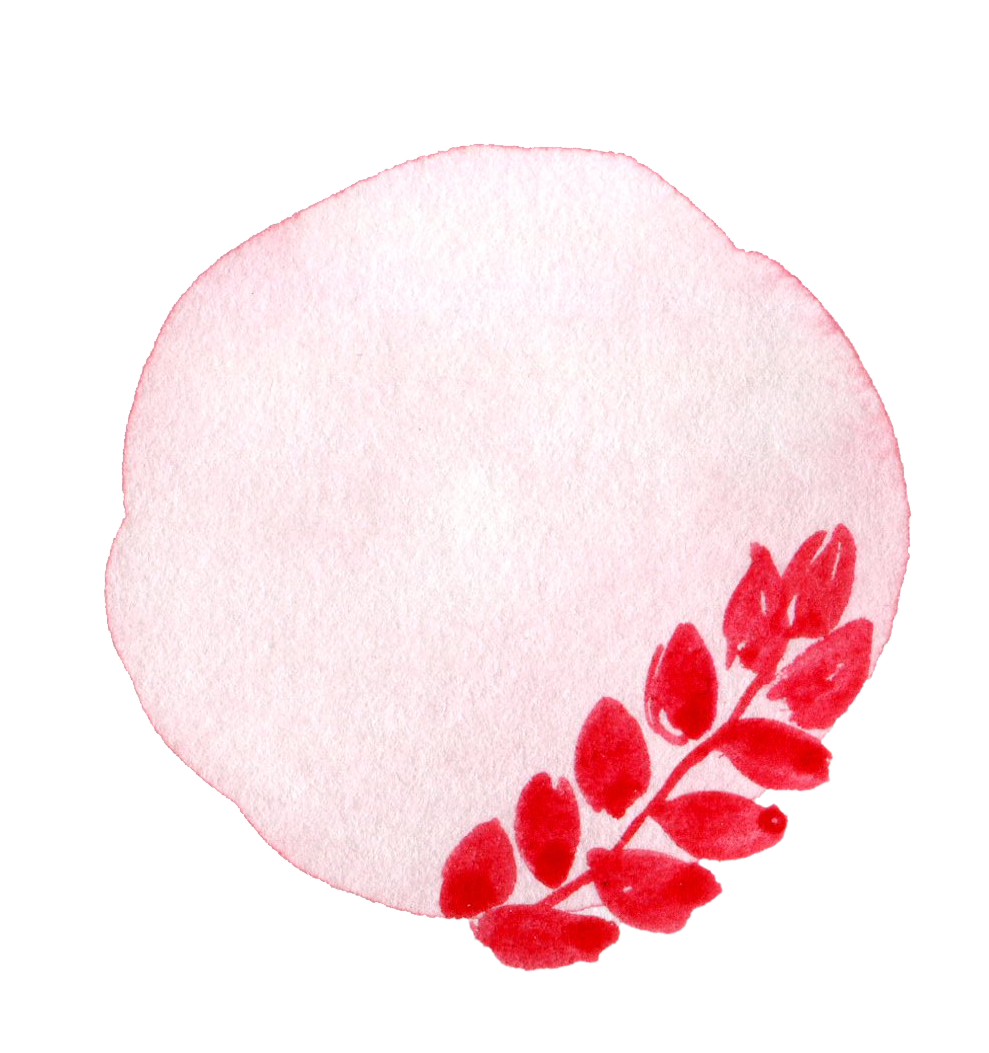 2
Add title text here
Add title text here
Add title text here
When a cigarette falls in love with a match,it is destined to be hurt.When a cigarette falls in love with a match,it is destined to be hurt.
When a cigarette falls in love with a match,it is destined to be hurt.When a cigarette falls in love with a match,it is destined to be hurt.
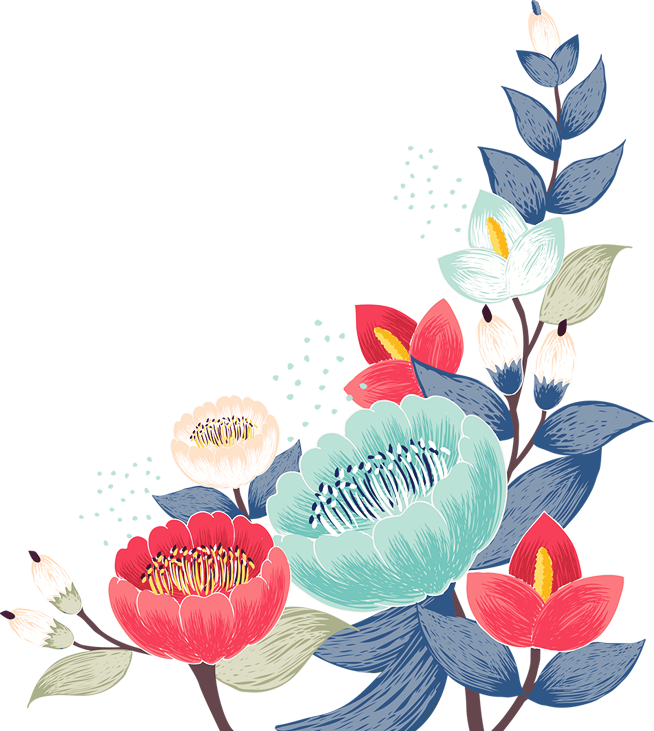 Add title
Add title
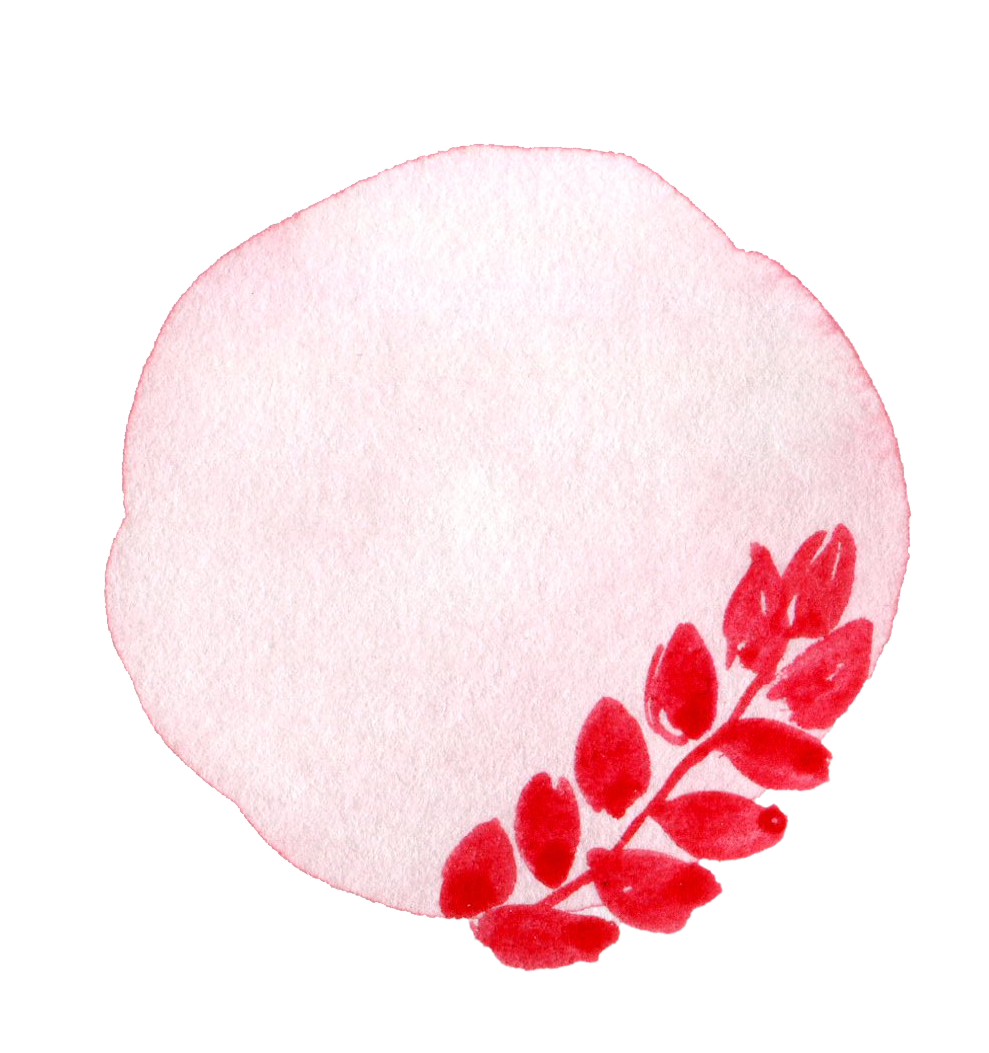 2
1
4
2
5
6
3
Add title text here
Add title text
Add title text
When a cigarette falls in love with a match,it is destined to be hurt.
When a cigarette falls in love with a match,it is destined to be hurt.
Add title text
Add title text
When a cigarette falls in love with a match,it is destined to be hurt.
When a cigarette falls in love with a match,it is destined to be hurt.
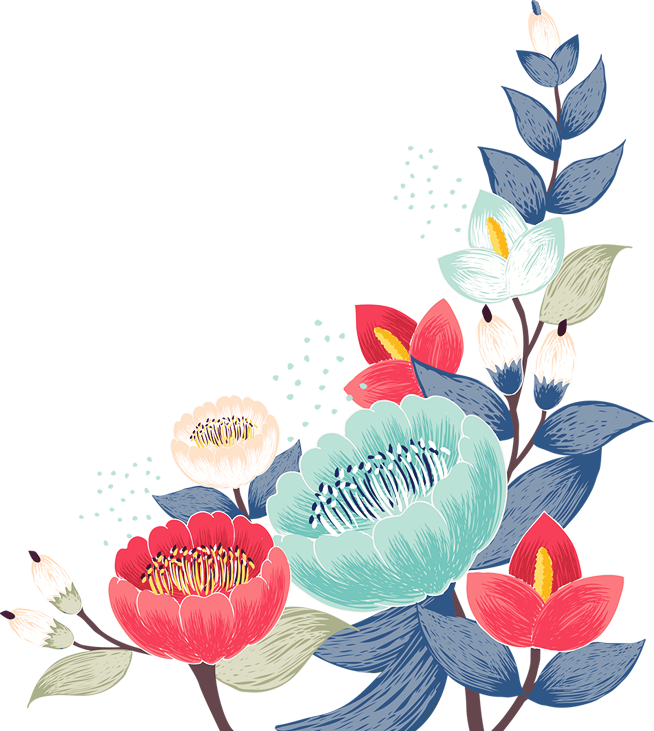 Add title text
Add title text
When a cigarette falls in love with a match,it is destined to be hurt.
When a cigarette falls in love with a match,it is destined to be hurt.
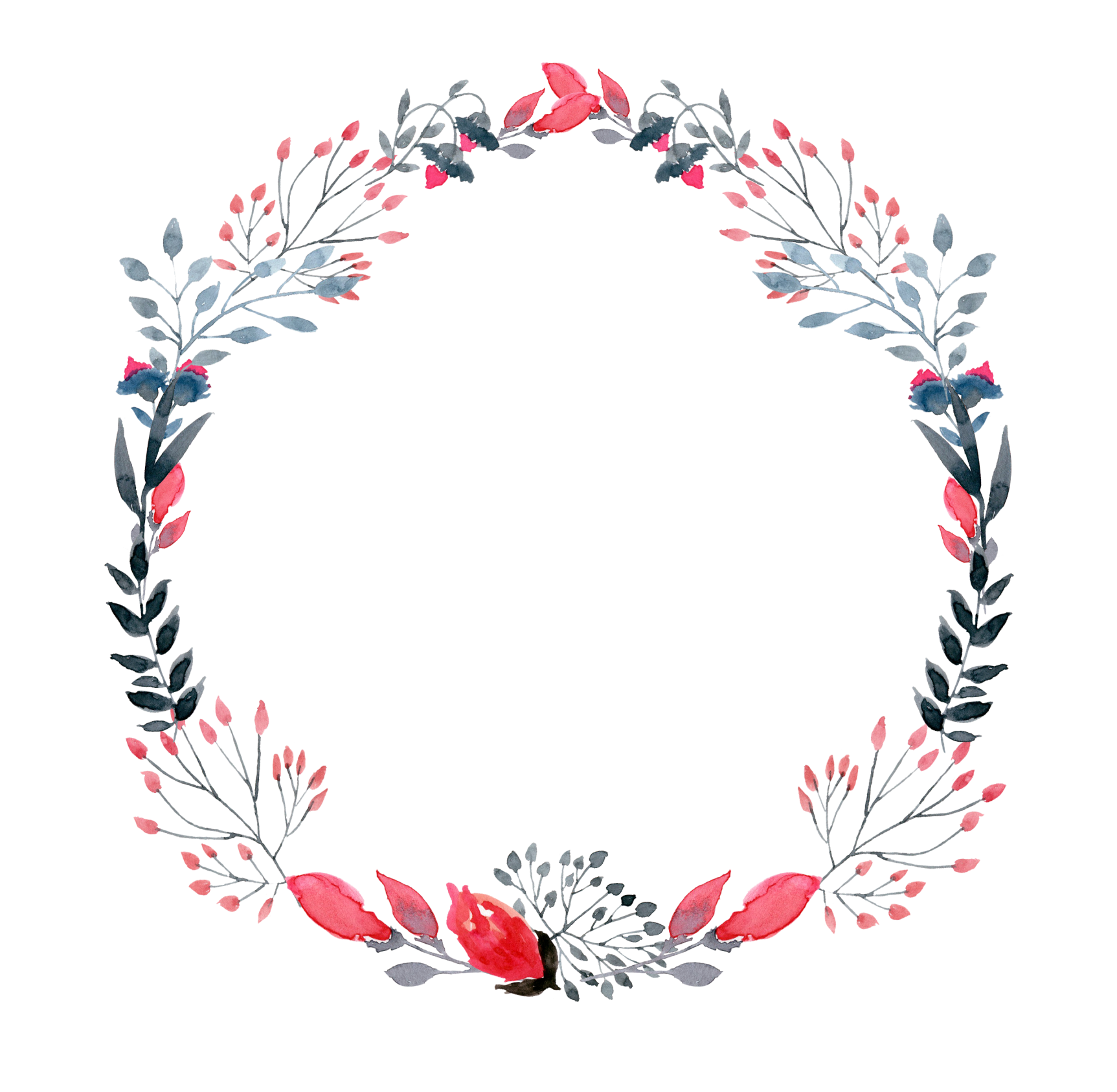 PART
03
Add title text
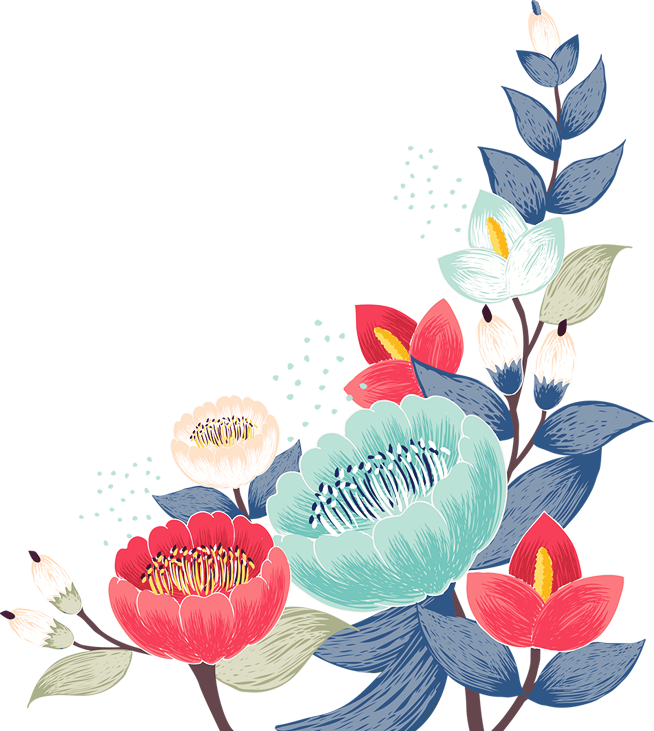 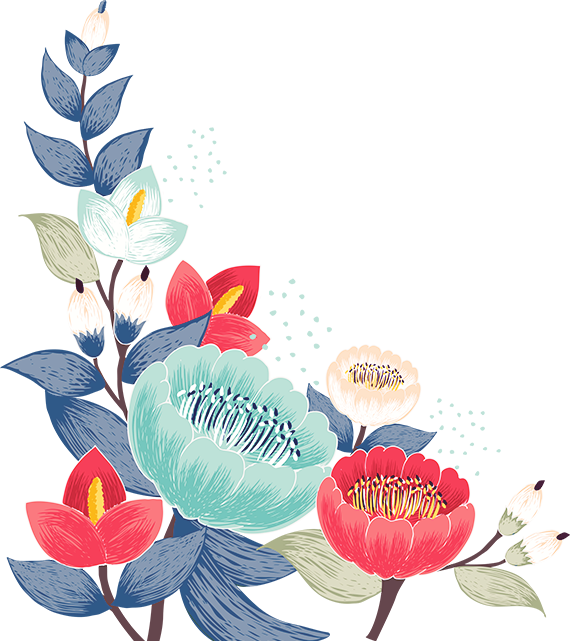 When a cigarette falls in love with a match,it is destined to be hurt.When a cigarette falls in love with a match,it is destined to be hurt.
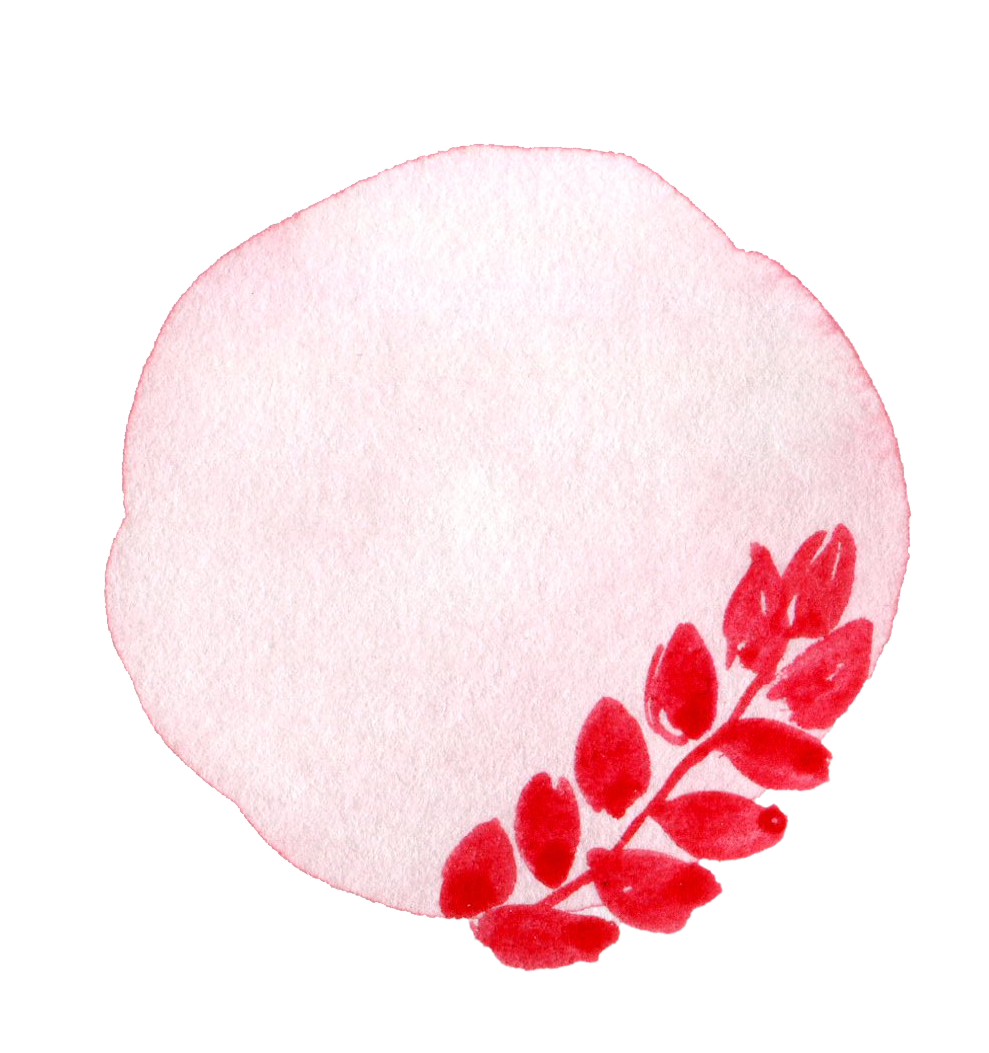 3
Add title text
Add title text
Add title text
Add title text
Add title text here
Add title text
When a cigarette falls in love with a match,it is destined to be hurt.When a cigarette falls in love with a match,it is destined to be hurt.
Add title text
When a cigarette falls in love with a match,it is destined to be hurt.When a cigarette falls in love with a match,it is destined to be hurt.
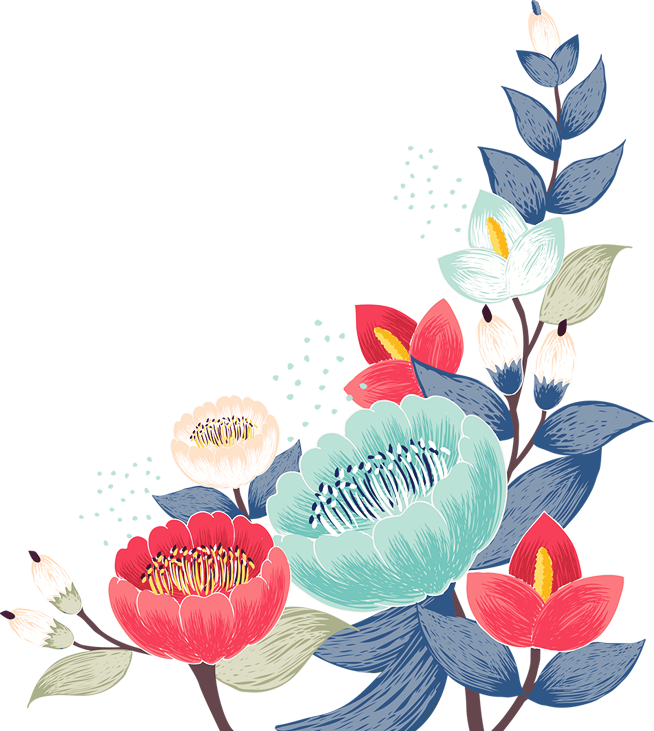 Add title text
When a cigarette falls in love with a match,it is destined to be hurt.When a cigarette falls in love with a match,it is destined to be hurt.
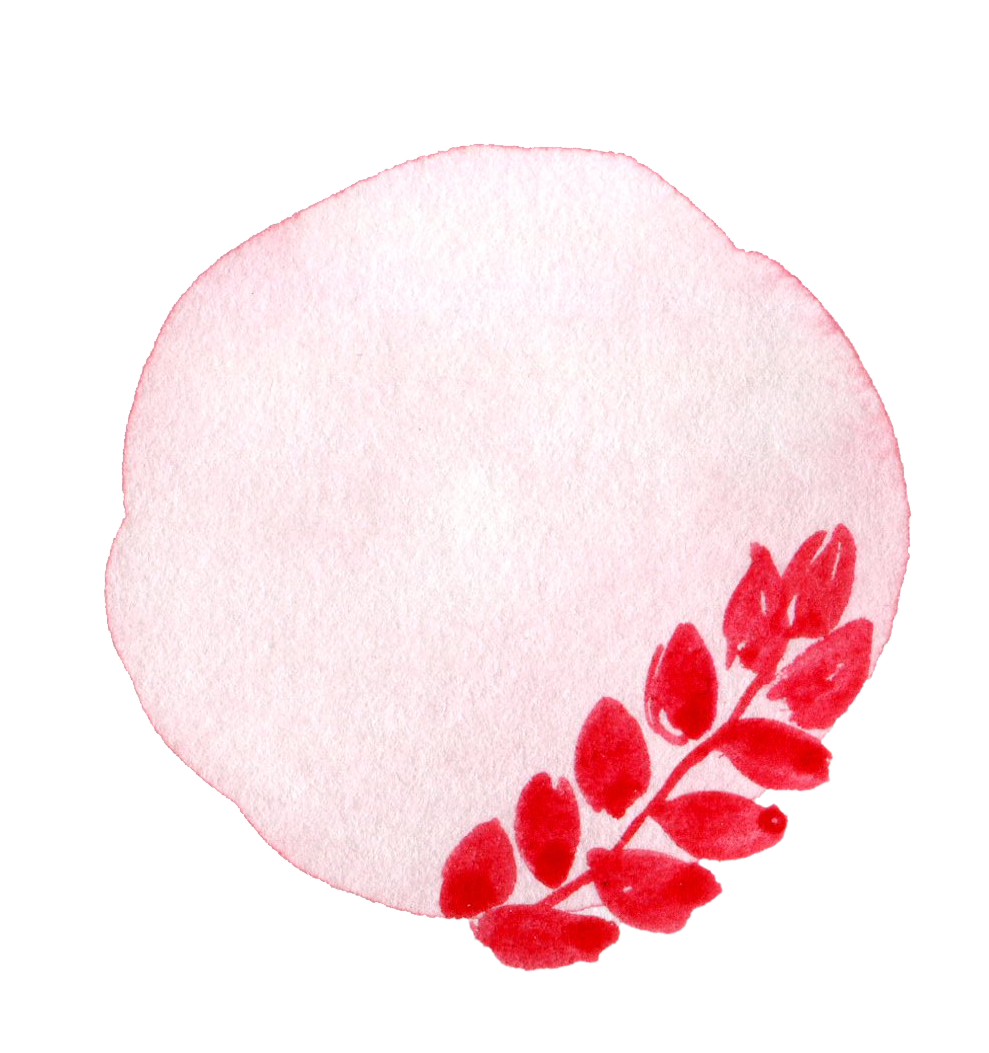 3
Add title text here
Add title text
When a cigarette falls in love with a match,it is destined to be hurt.When a cigarette falls in love with a match,it is destined to be hurt.
Add title text
When a cigarette falls in love with a match,it is destined to be hurt.When a cigarette falls in love with a match,it is destined to be hurt.
Add title text
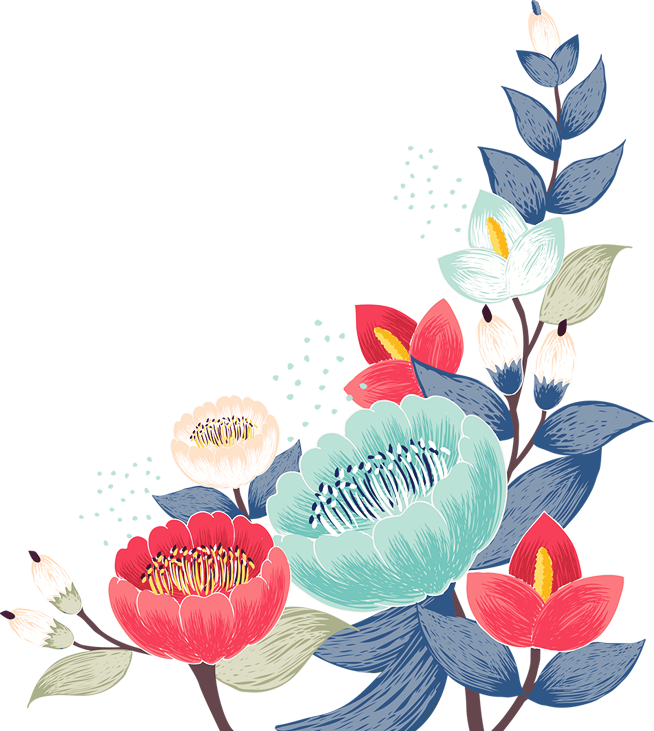 When a cigarette falls in love with a match,it is destined to be hurt.When a cigarette falls in love with a match,it is destined to be hurt.
Add title text
When a cigarette falls in love with a match,it is destined to be hurt.When a cigarette falls in love with a match,it is destined to be hurt.
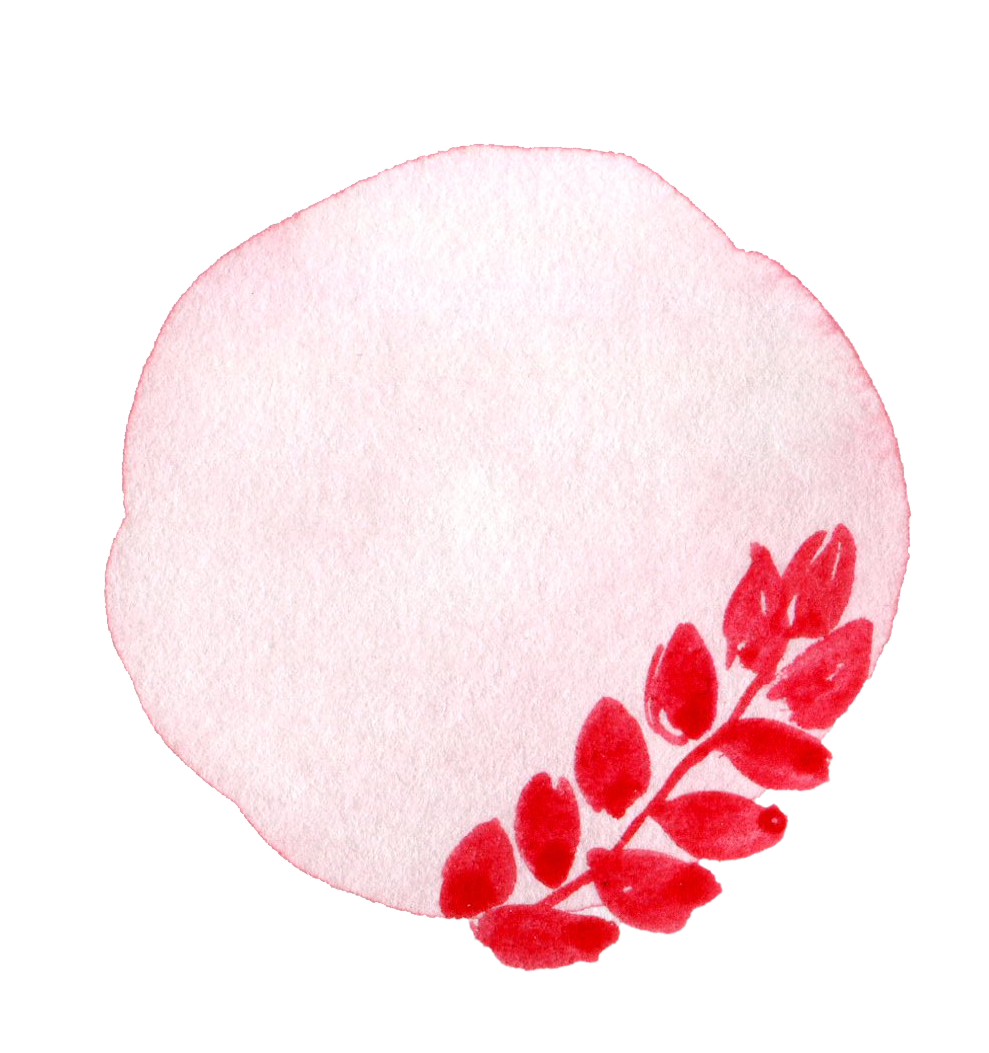 3
Add title text here
Add title text
When a cigarette falls in love with a match,it is destined to be hurt.When a cigarette falls in love with a match,it is destined to be hurt.When a cigarette falls in love with a match,it is destined to be hurt.When a cigarette falls in love with a match,it is destined to be hurt.
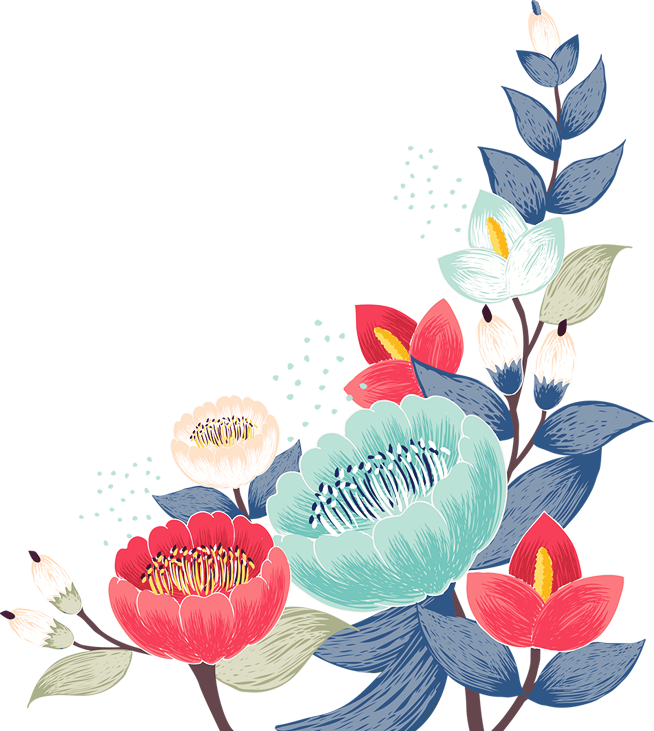 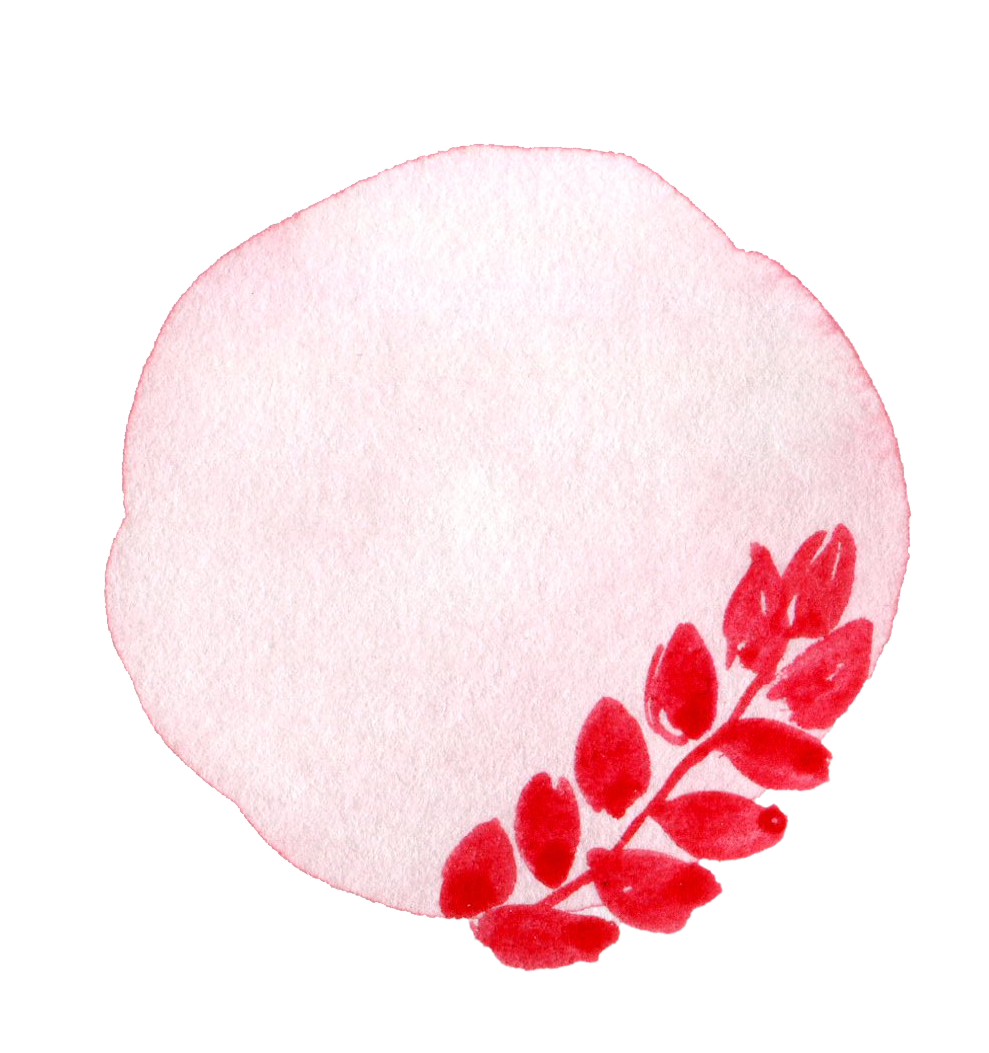 3
Add title text here
Add title text
Add title text
Add title text
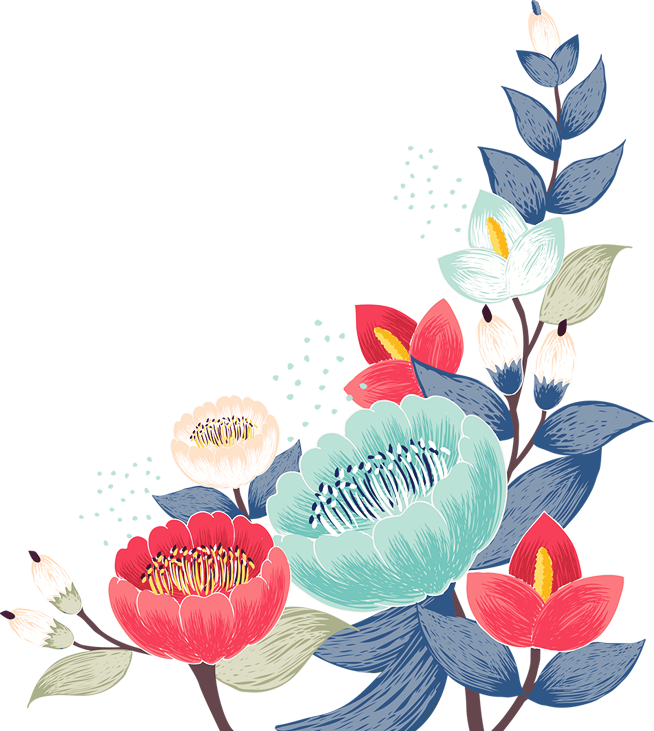 When a cigarette falls in love with a match,it is destined to be hurt.When a cigarette falls in love with a match,it is destined to be hurt.
When a cigarette falls in love with a match,it is destined to be hurt.When a cigarette falls in love with a match,it is destined to be hurt.
When a cigarette falls in love with a match,it is destined to be hurt.When a cigarette falls in love with a match,it is destined to be hurt.
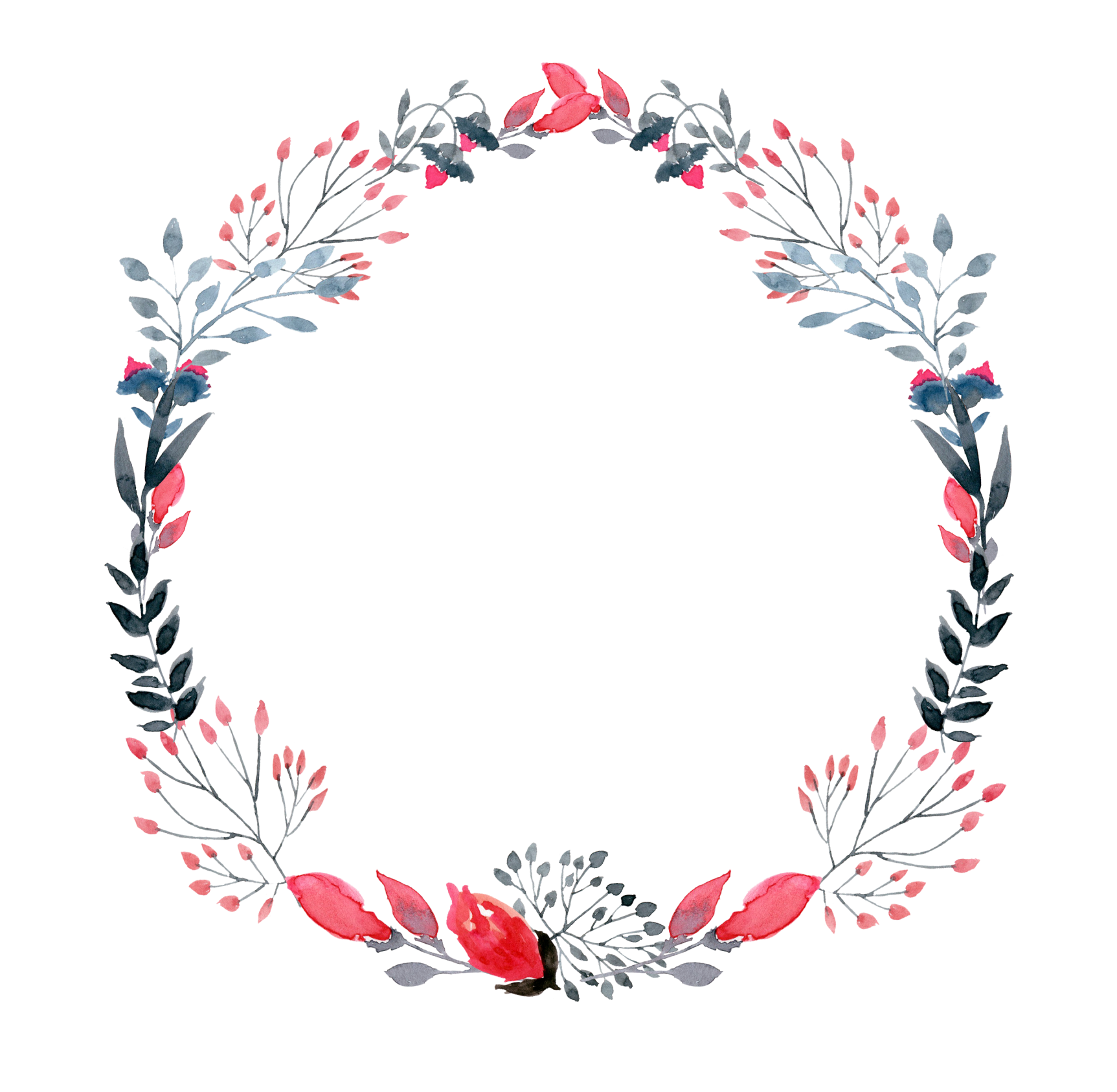 PART
04
Add title text
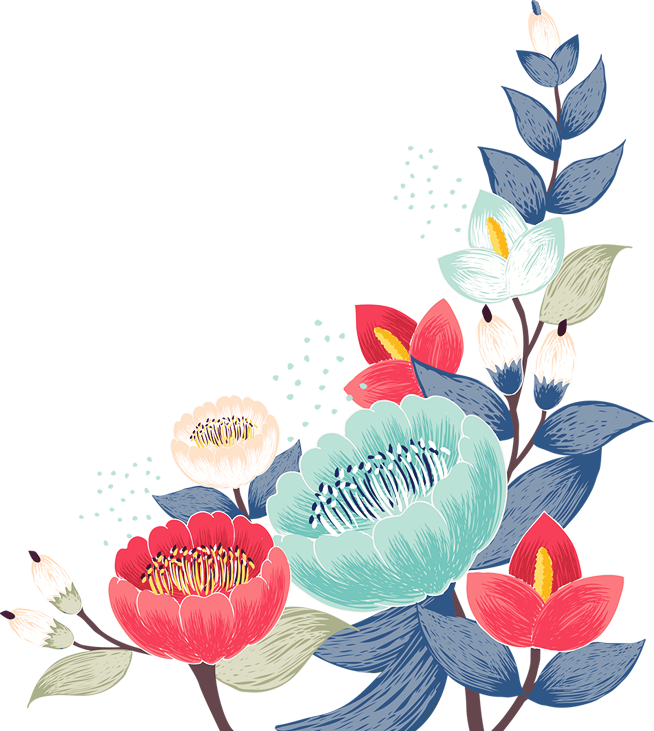 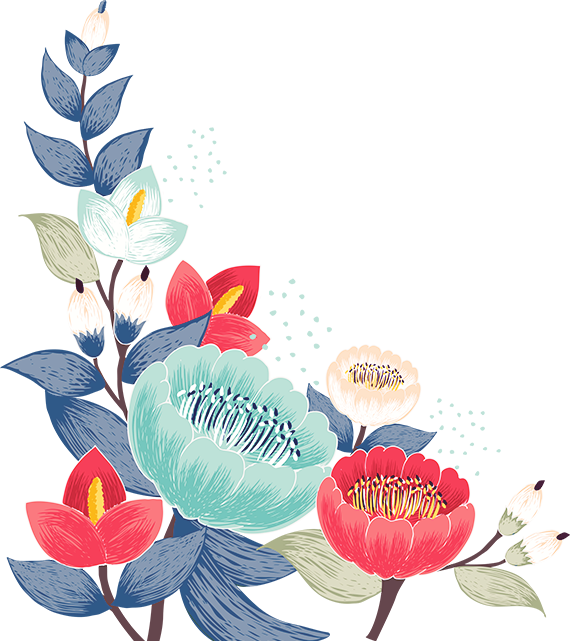 When a cigarette falls in love with a match,it is destined to be hurt.When a cigarette falls in love with a match,it is destined to be hurt.
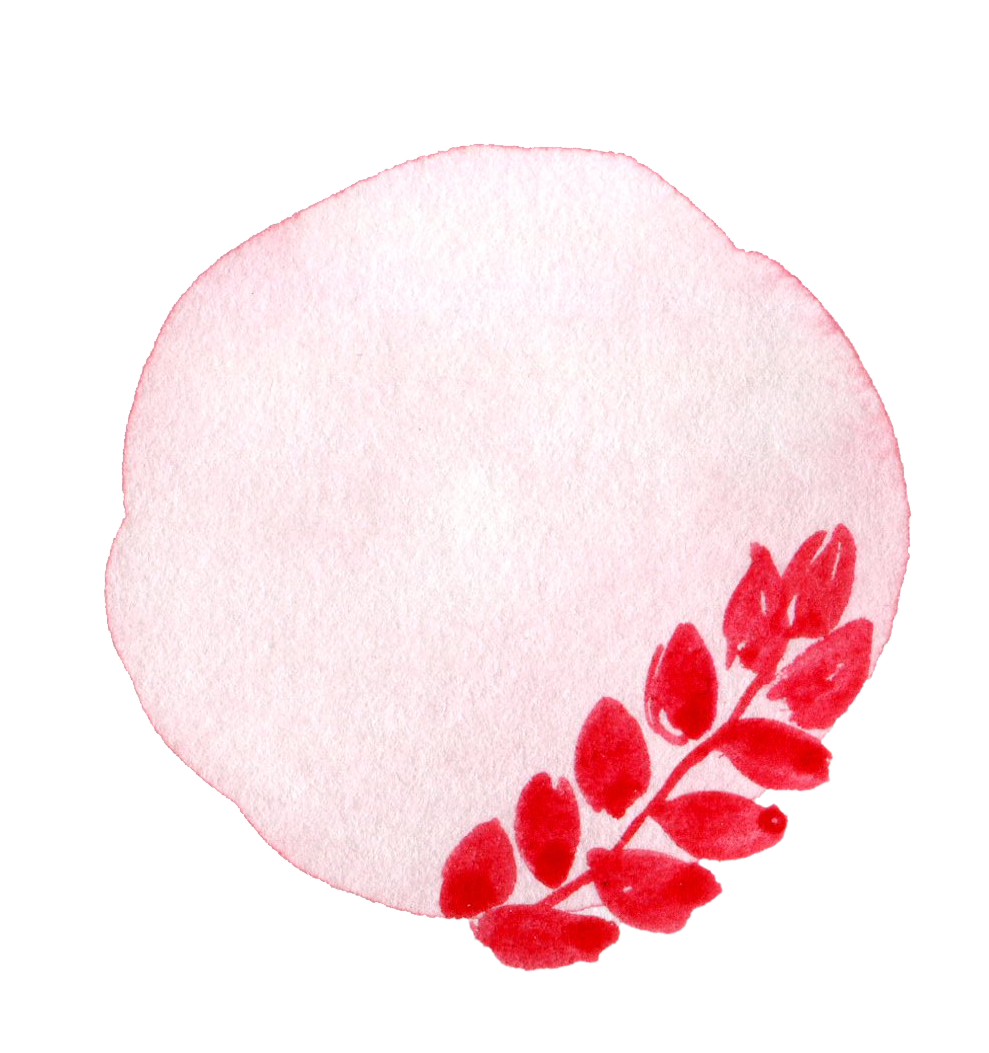 4
VS
Add title text here
Add title text
Add title text
When a cigarette falls in love with a match,it is destined to be hurt.When a cigarette falls in love with a match.
When a cigarette falls in love with a match,it is destined to be hurt.When a cigarette falls in love with a match.
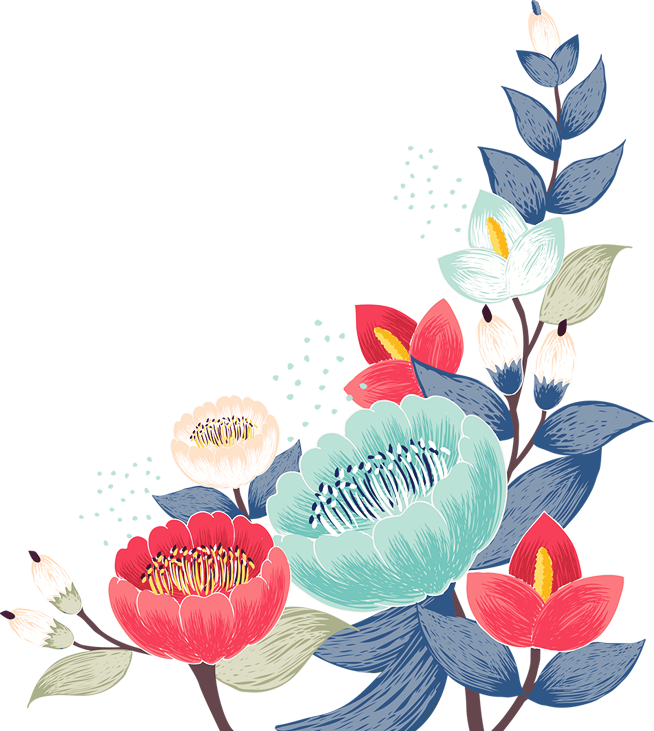 Add title text
When a cigarette falls in love with a match,it is destined to be hurt.When a cigarette falls in love with a match.When a cigarette falls in love with a match,it is destined to be hurt.When a cigarette falls in love with a match.When a cigarette falls in love with a match,it is destined to be hurt.When a cigarette falls in love with a match.
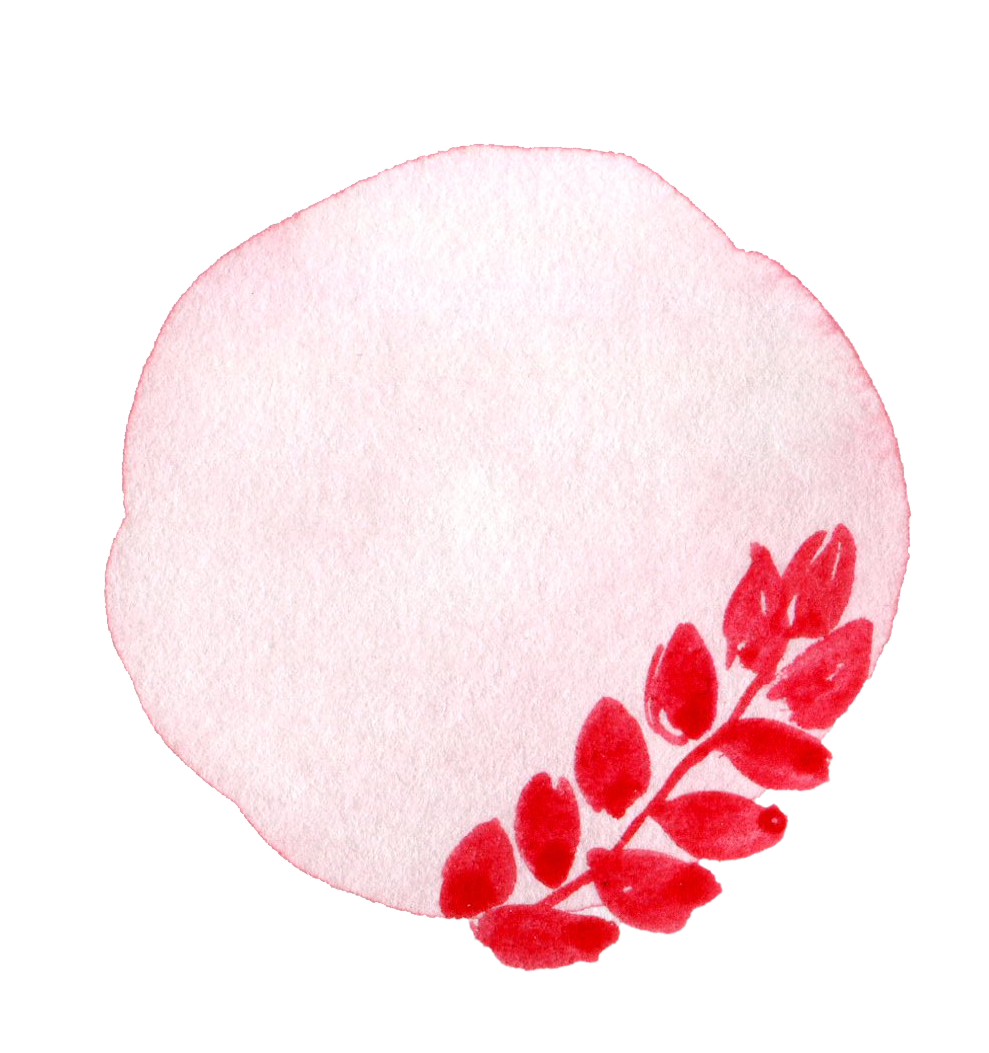 4
Add title text here
Add title text
When a cigarette falls in love with a match,it is destined to be hurt.When a cigarette falls in love with a match,it is destined to be hurt.When a cigarette falls in love with a match.
When a cigarette falls in love with a match,it is destined to be hurt.When a cigarette falls in love with a match,it is destined to be hurt.When a cigarette falls in love with a match.
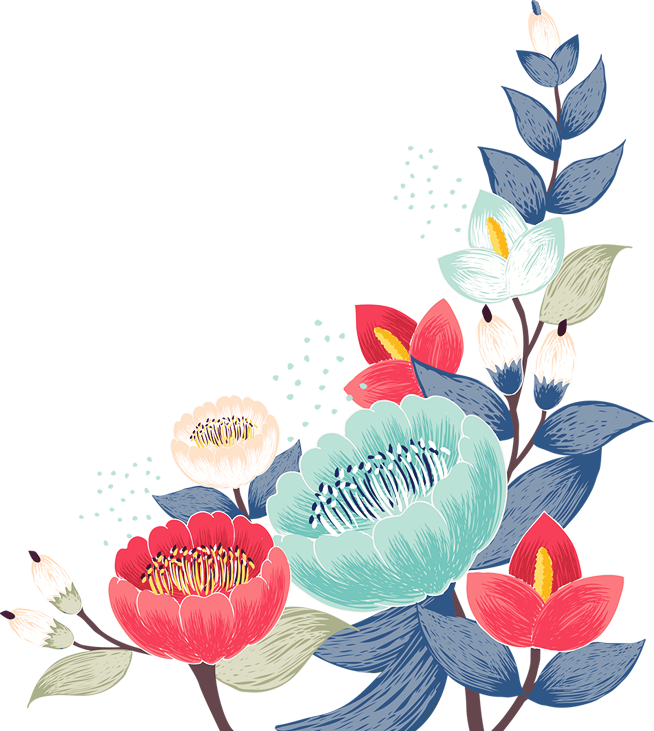 When a cigarette falls in love with a match,it is destined to be hurt.When a cigarette falls in love with a match,it is destined to be hurt.When a cigarette falls in love with a match.
Add title
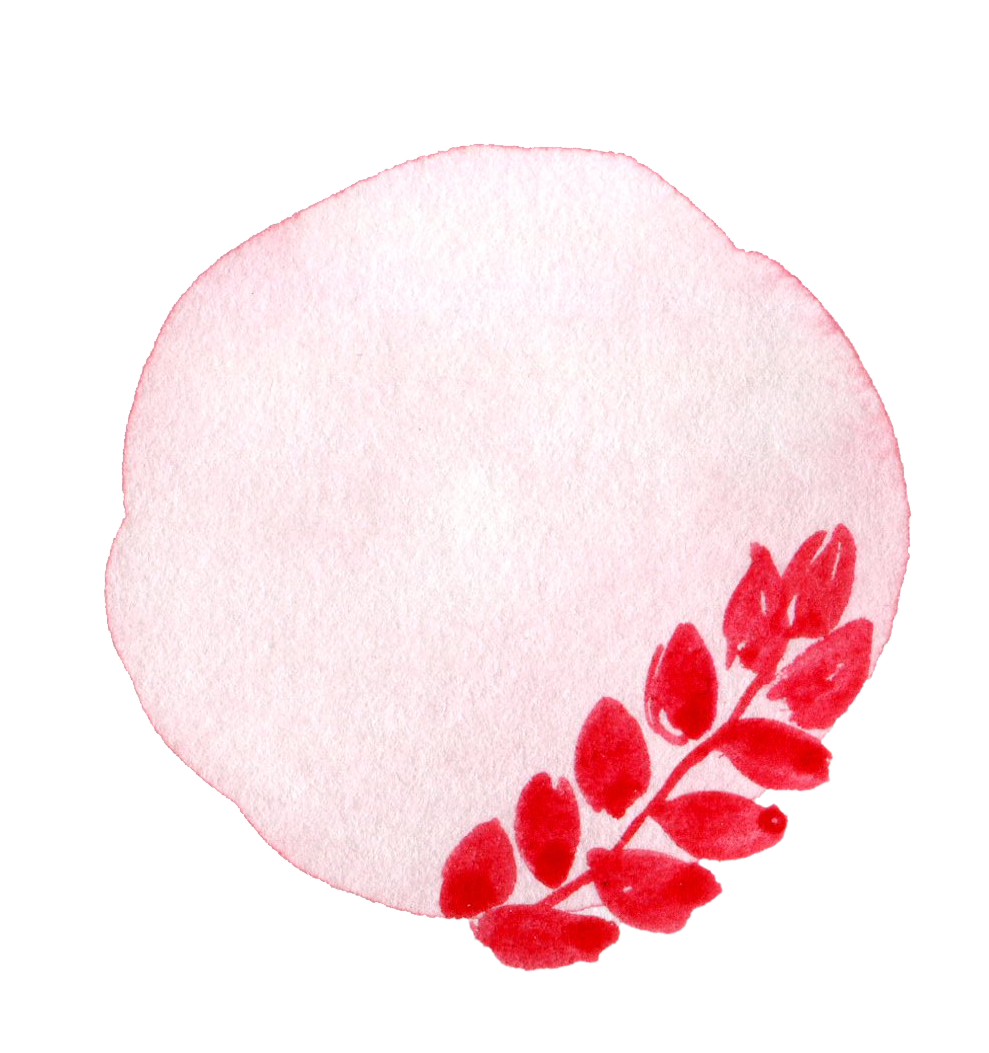 4
Add title text here
When a cigarette falls in love with a match,it is destined to be hurt.When a cigarette falls in love with a match.
When a cigarette falls in love with a match,it is destined to be hurt.When a cigarette falls in love with a match.
When a cigarette falls in love with a match,it is destined to be hurt.When a cigarette falls in love with a match.
Add title text
Add title text
Add title text
Add title text
Add title text
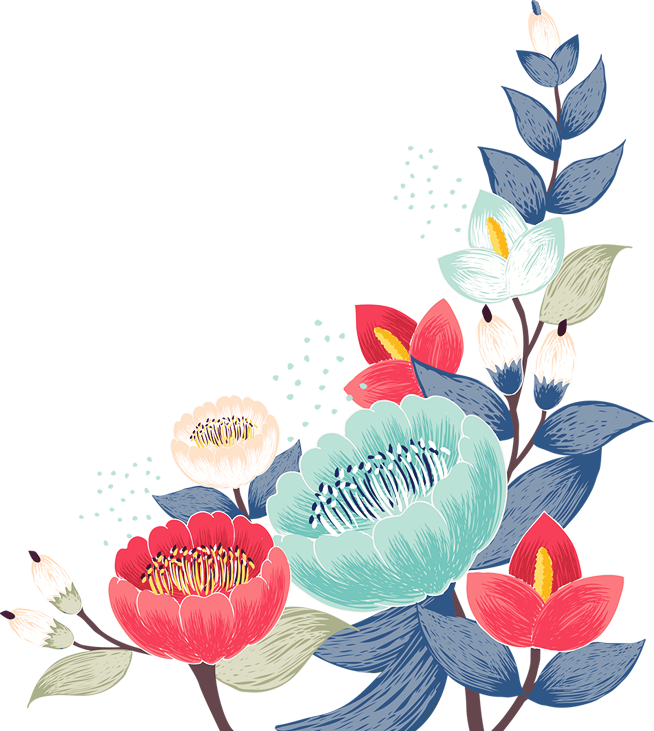 When a cigarette falls in love with a match,it is destined to be hurt.When a cigarette falls in love with a match.
When a cigarette falls in love with a match,it is destined to be hurt.When a cigarette falls in love with a match.
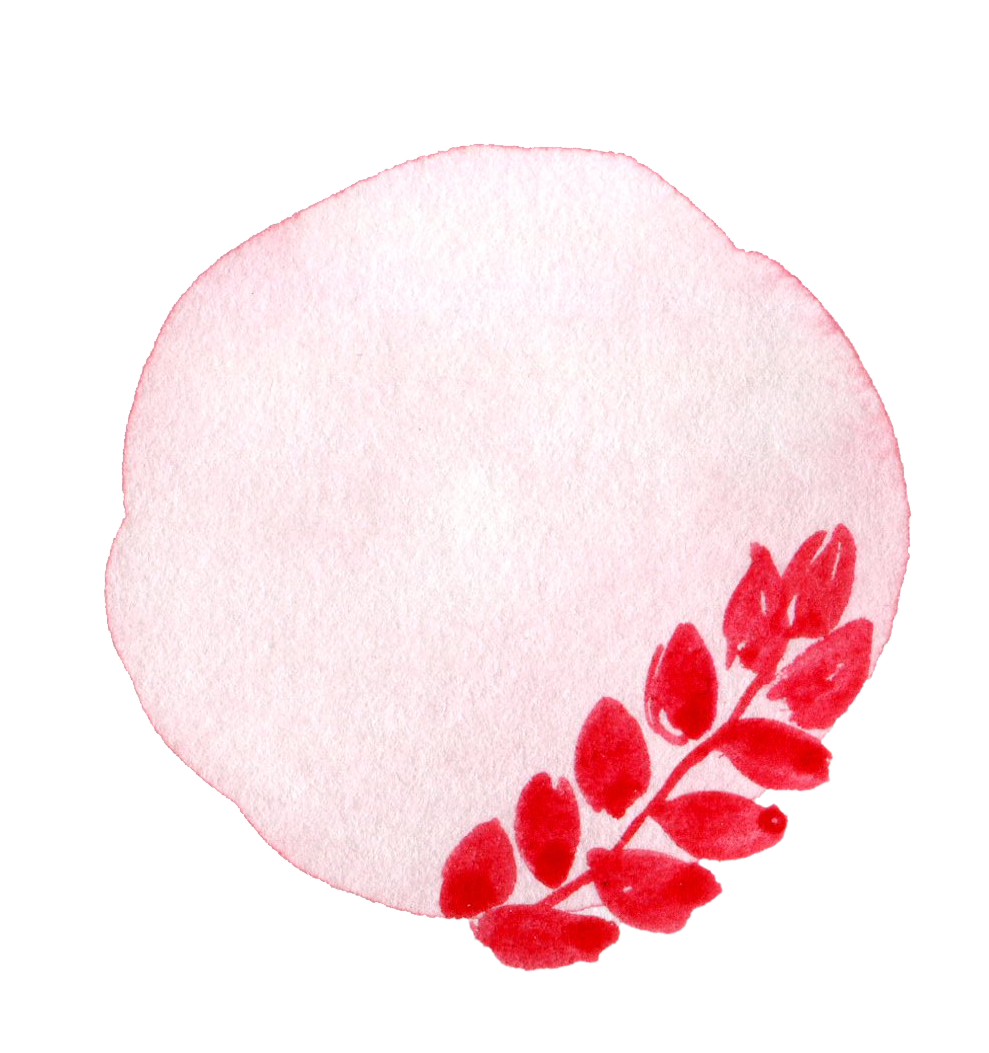 4
Add title text here
Add title text
Add title text
Add title text
Add title text
When a cigarette falls in love with a match,it is destined to be hurt.When a cigarette falls in love with a match,it is destined to be hurt.
When a cigarette falls in love with a match,it is destined to be hurt.When a cigarette falls in love with a match,it is destined to be hurt.
When a cigarette falls in love with a match,it is destined to be hurt.When a cigarette falls in love with a match,it is destined to be hurt.
When a cigarette falls in love with a match,it is destined to be hurt.When a cigarette falls in love with a match,it is destined to be hurt.
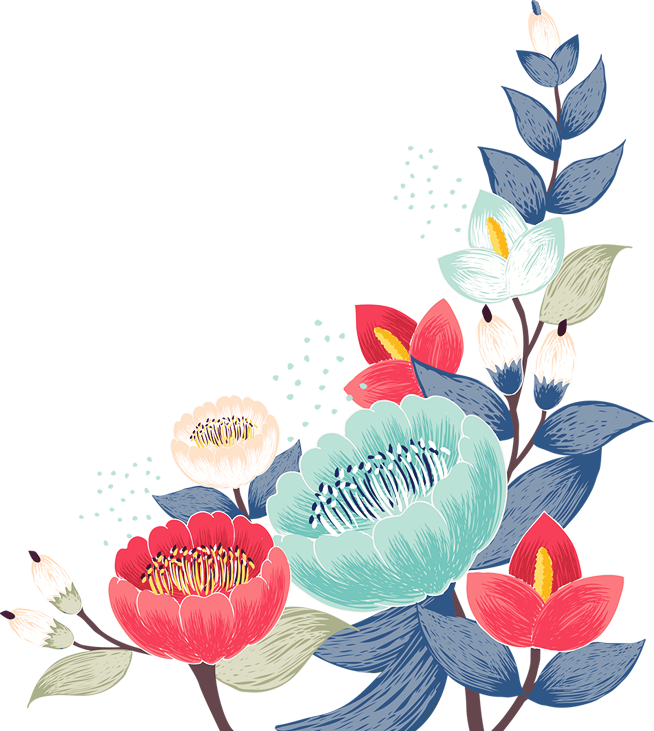 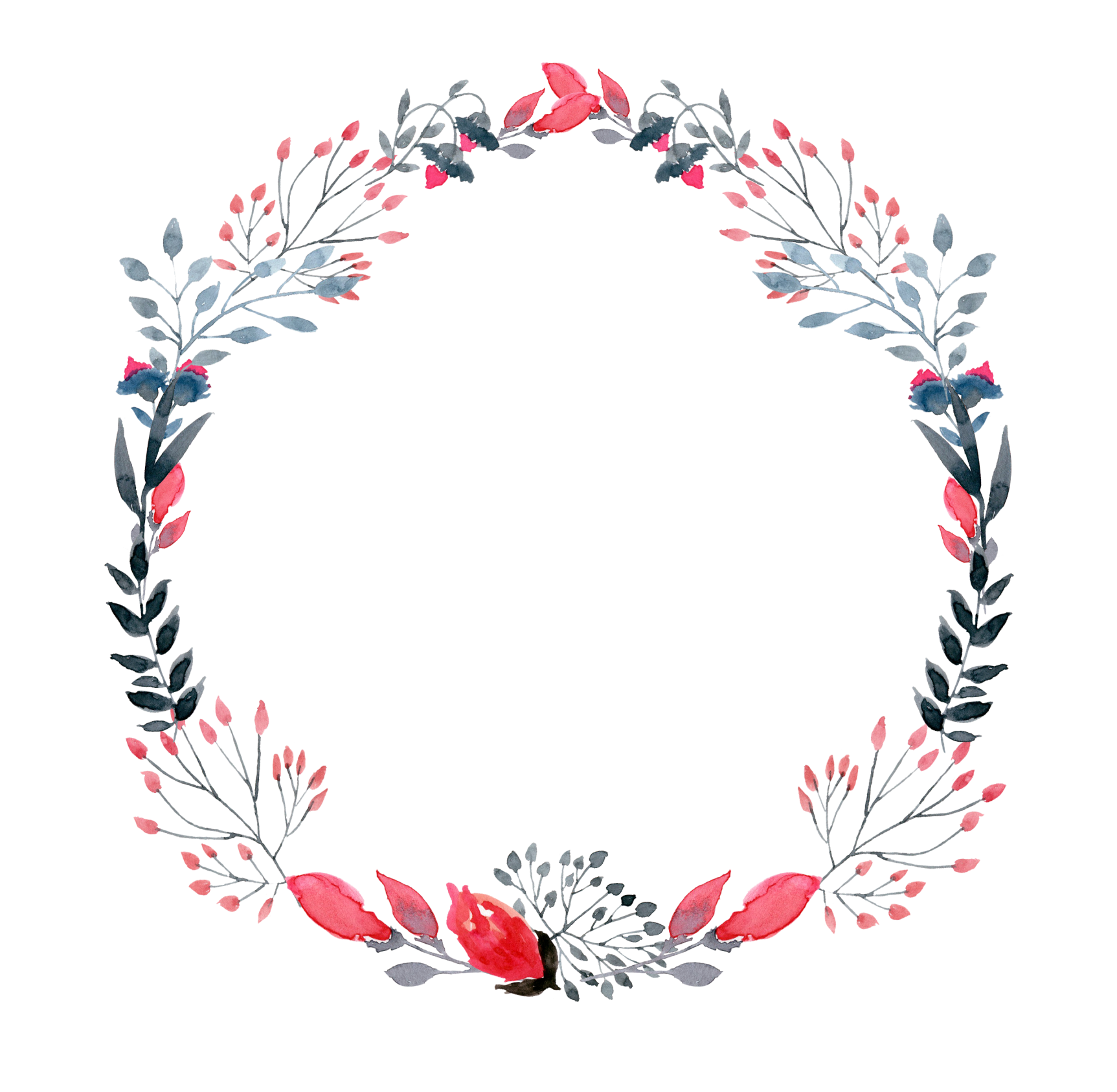 PART
05
Add title text
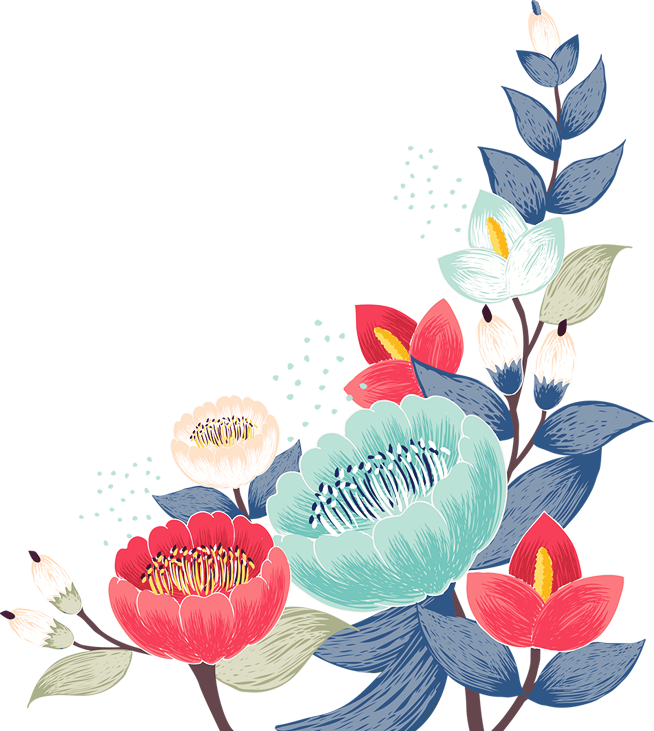 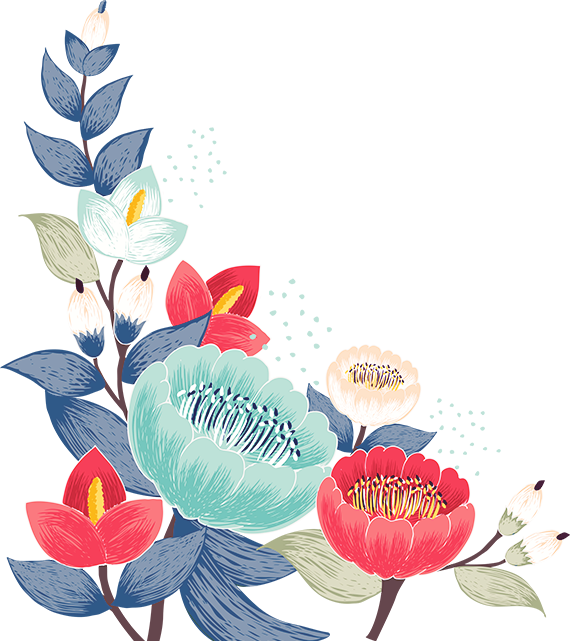 When a cigarette falls in love with a match,it is destined to be hurt.When a cigarette falls in love with a match,it is destined to be hurt.
行业PPT模板http://www.freeppt7.com/hangye/
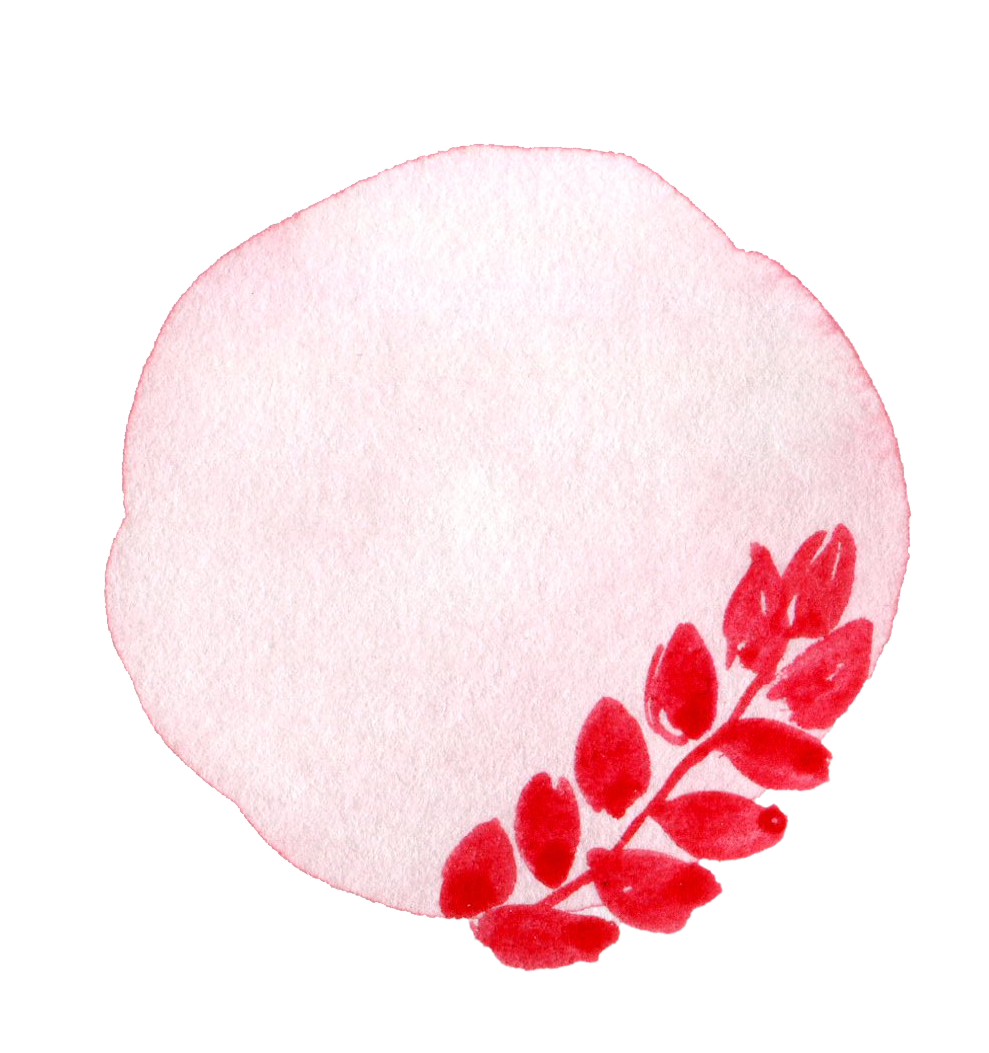 5
Add title text here
Add title text
When a cigarette falls in love with a match,it is destined to be hurt.When a cigarette falls in love with a match.
Add title text
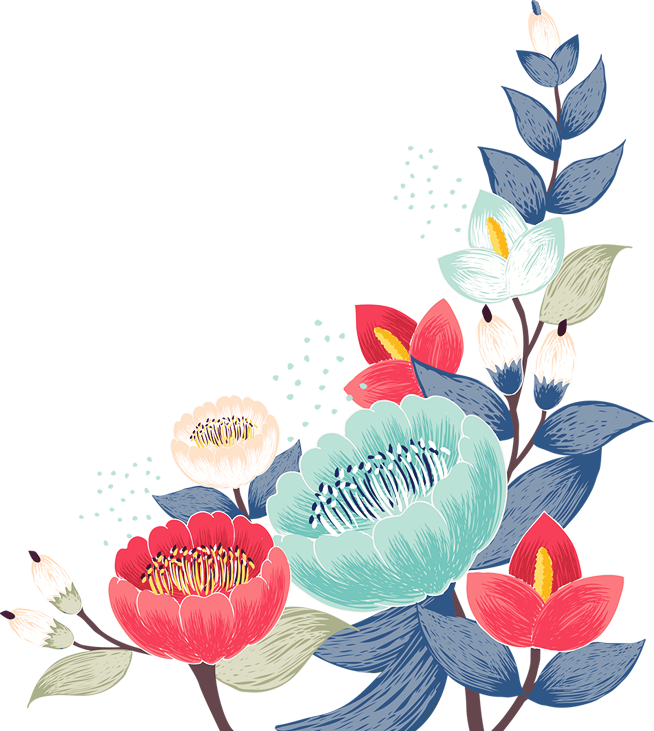 When a cigarette falls in love with a match,it is destined to be hurt.When a cigarette falls in love with a match.
Add title text
When a cigarette falls in love with a match,it is destined to be hurt.When a cigarette falls in love with a match.
[Speaker Notes: Template from: https://www.freeppt7.com/]
LOGO
Thanks
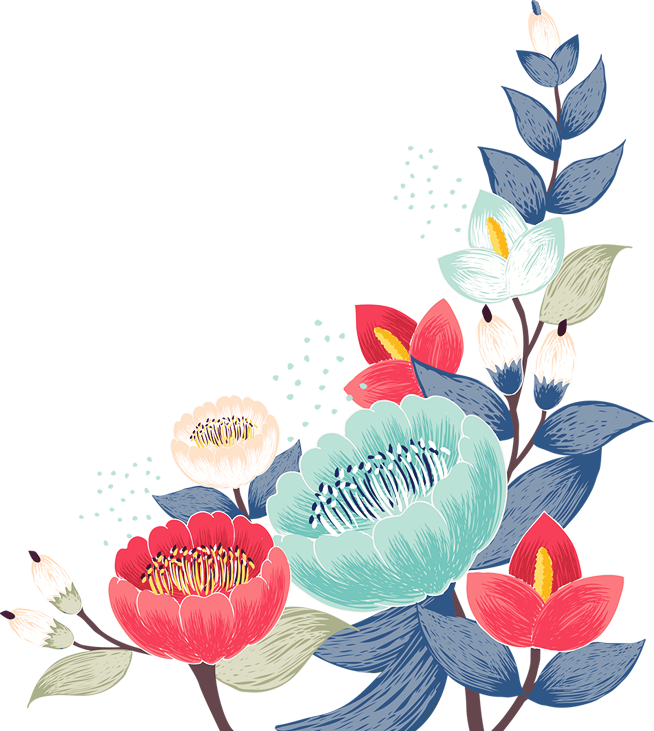 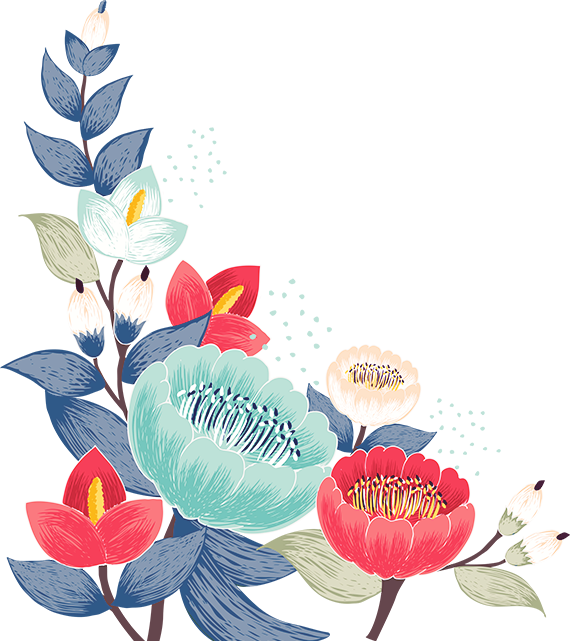 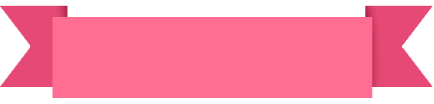 Thanks for your watching
REPORT ：FREEPPT7.COM     TIME ：20XX
We respect your valuable time with freeppt7!
If you have any questions, please reach us
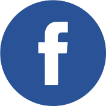 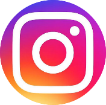 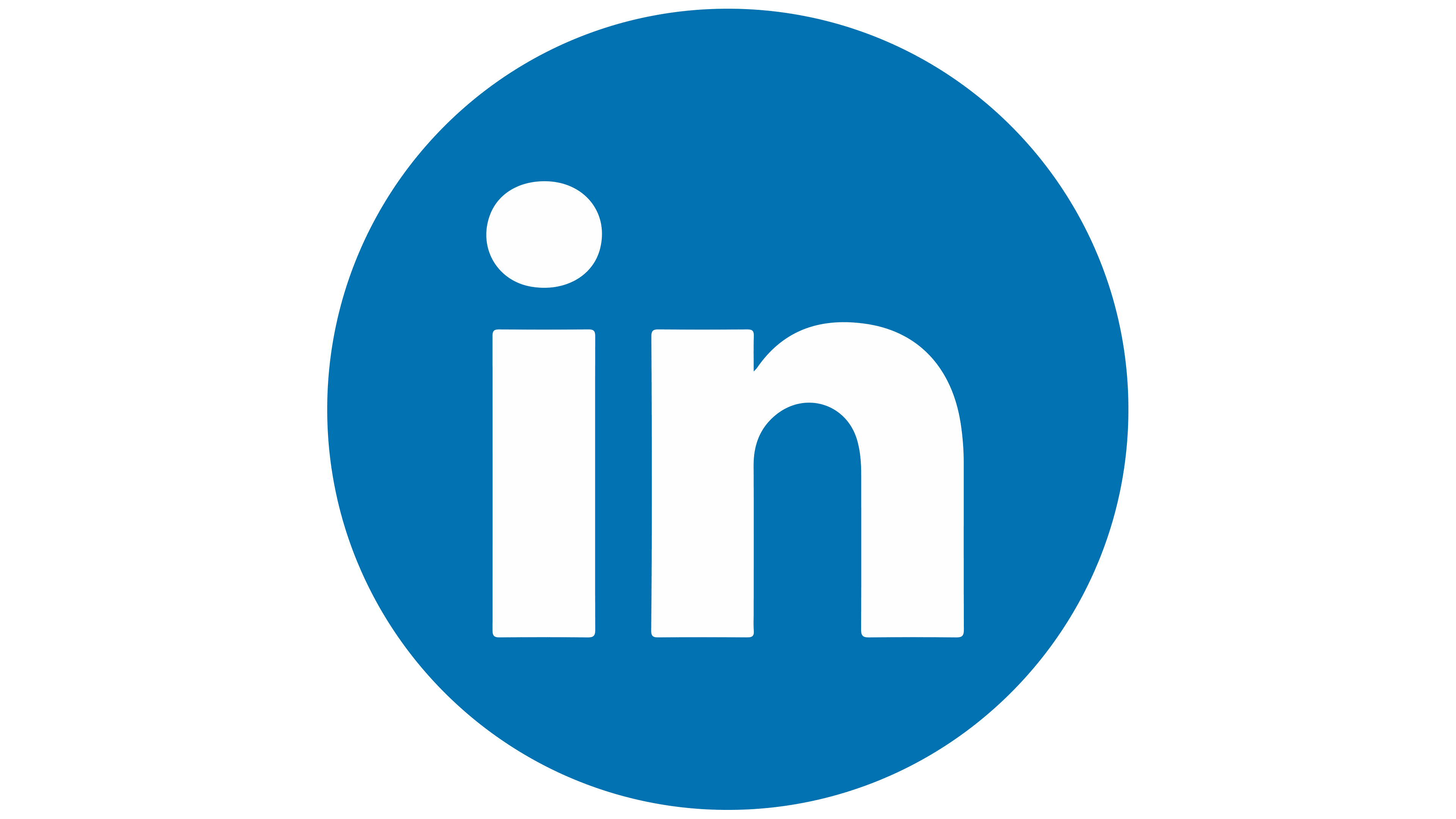 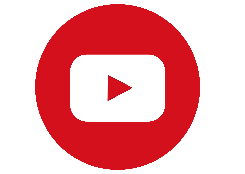 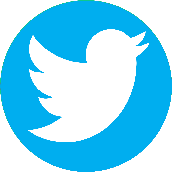 Do you have a design request, please visit our redesign page.
CREDIT: Freeppt7.com created this PowerPoint template.
Let this slide be kept for attribution.
www.freeppt7.com